Projekt „Sretan Božić”
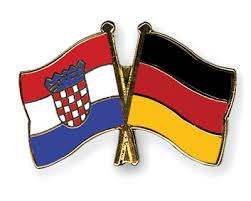 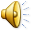 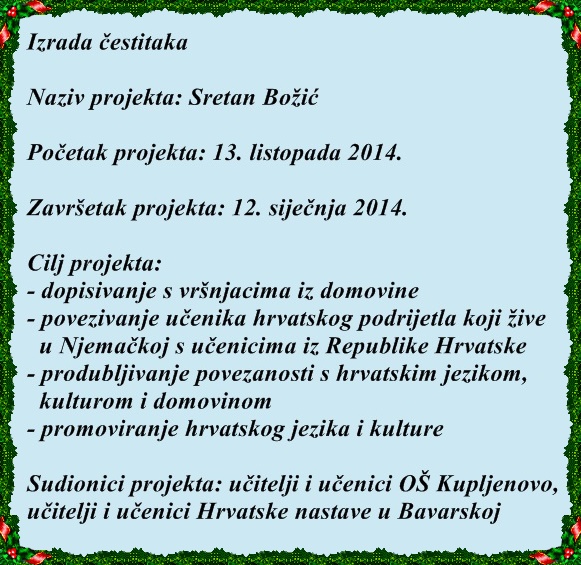 Učenici OŠ Kupljenovo
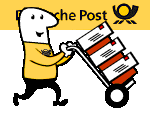 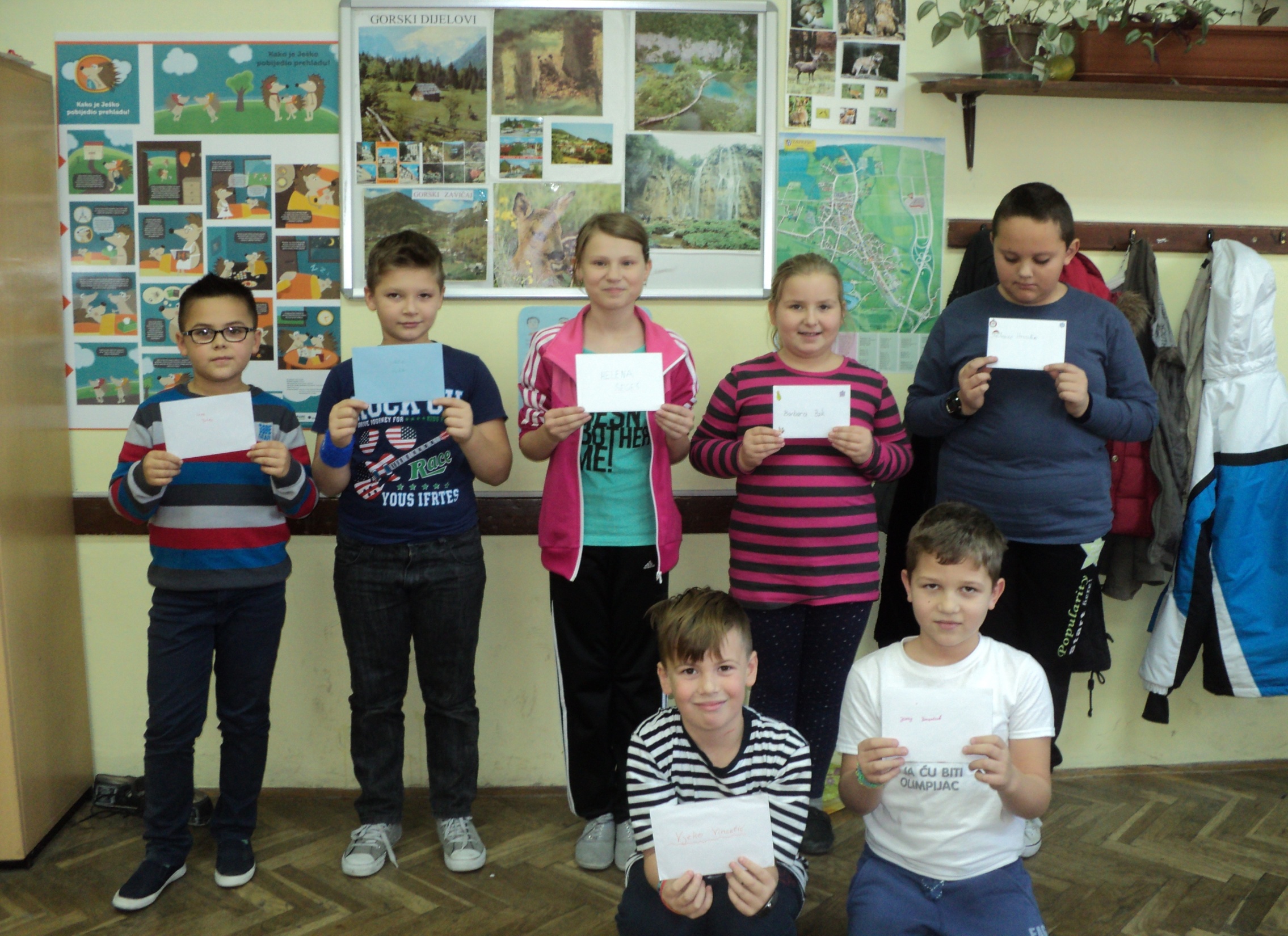 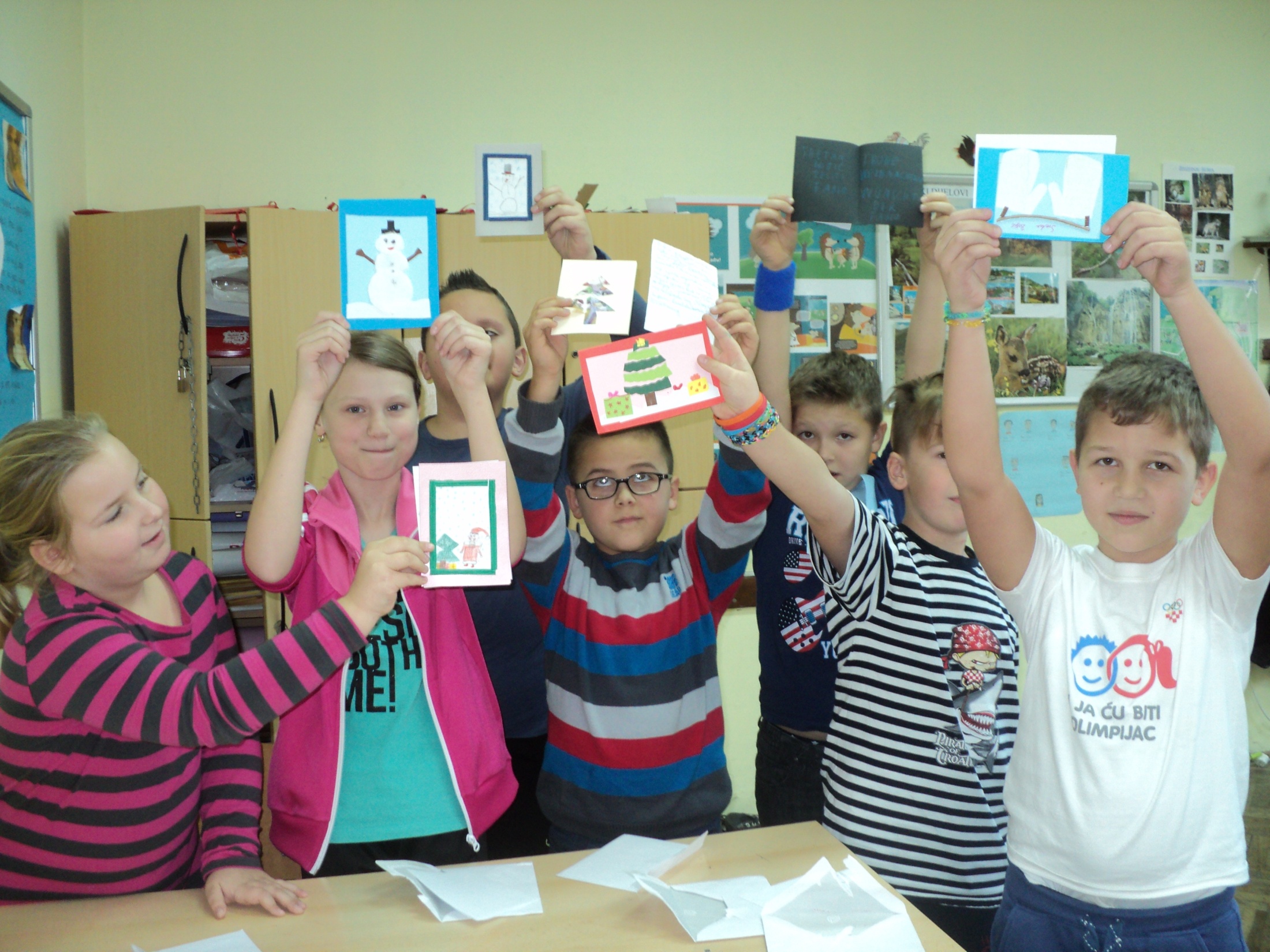 Bio sam uzbuđen i nadao se da će ti se čestitka svidjeti. Nadam se da ćeš mi se javiti još koji put.

Juraj Romančuk
Dok sam izrađivala i pisala pismo osjećala sam se jako čudno. To mi je bilo prvi put da se dopisujem s nekim koga ne poznajem. Pišući pismo nastojala sam biti što slikovitija. Razmišljala sam jesmo li sličnog karaktera. Kada je došla čestitka bila sam jako znatiželjna i uzbuđena.
Helena Segeš
Za vrijeme pisanja čestitke razmišljao sam što da napišem i hoće li mu se čestitka svidjeti.
Kada sam primio čestitku bio sam uzbuđen i jedva sam čekao da vidim što mi je napisao. Uz pomoć ovog projekta upoznao sam novog prijatelja.

Antonio Horvatin
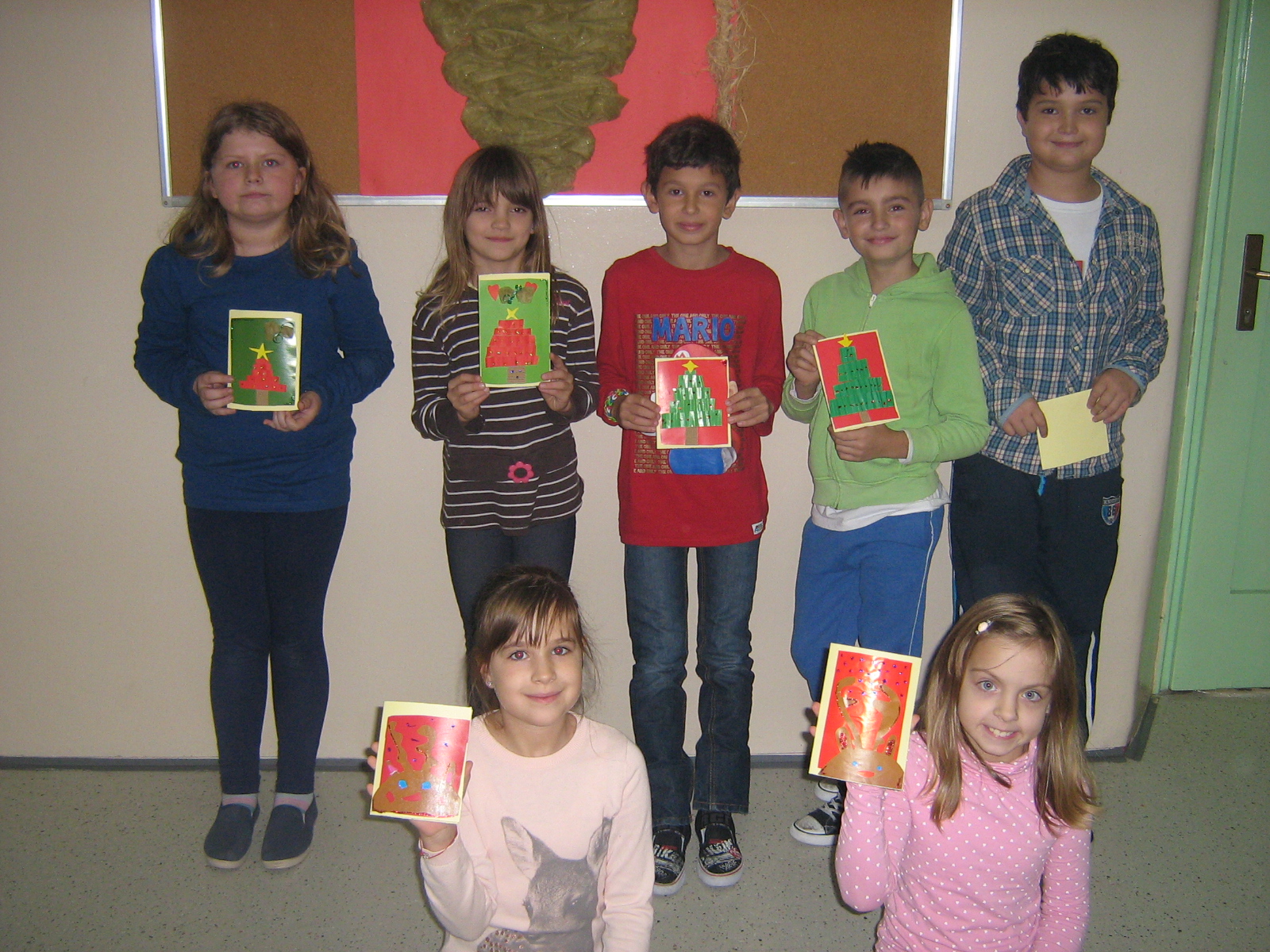 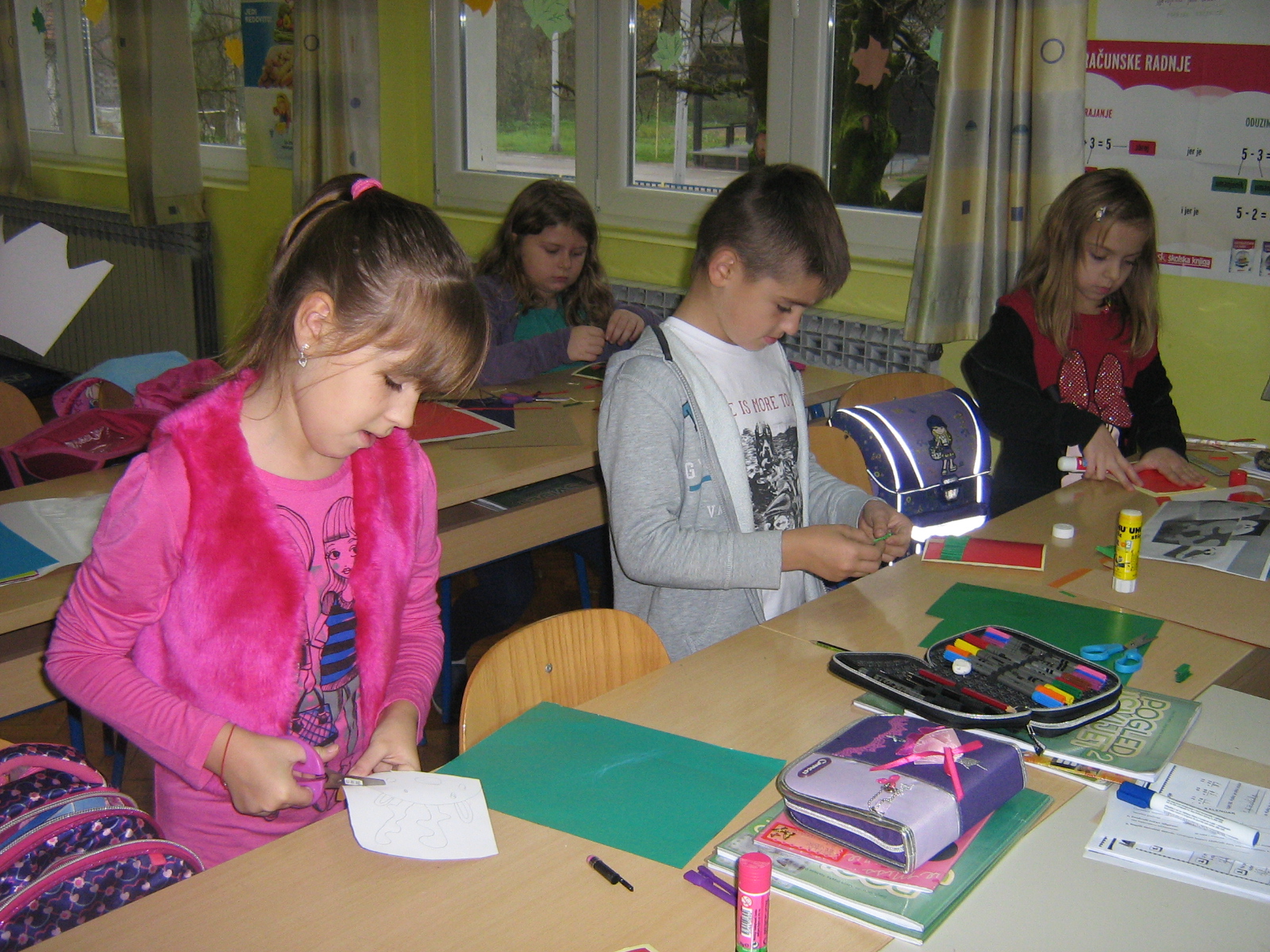 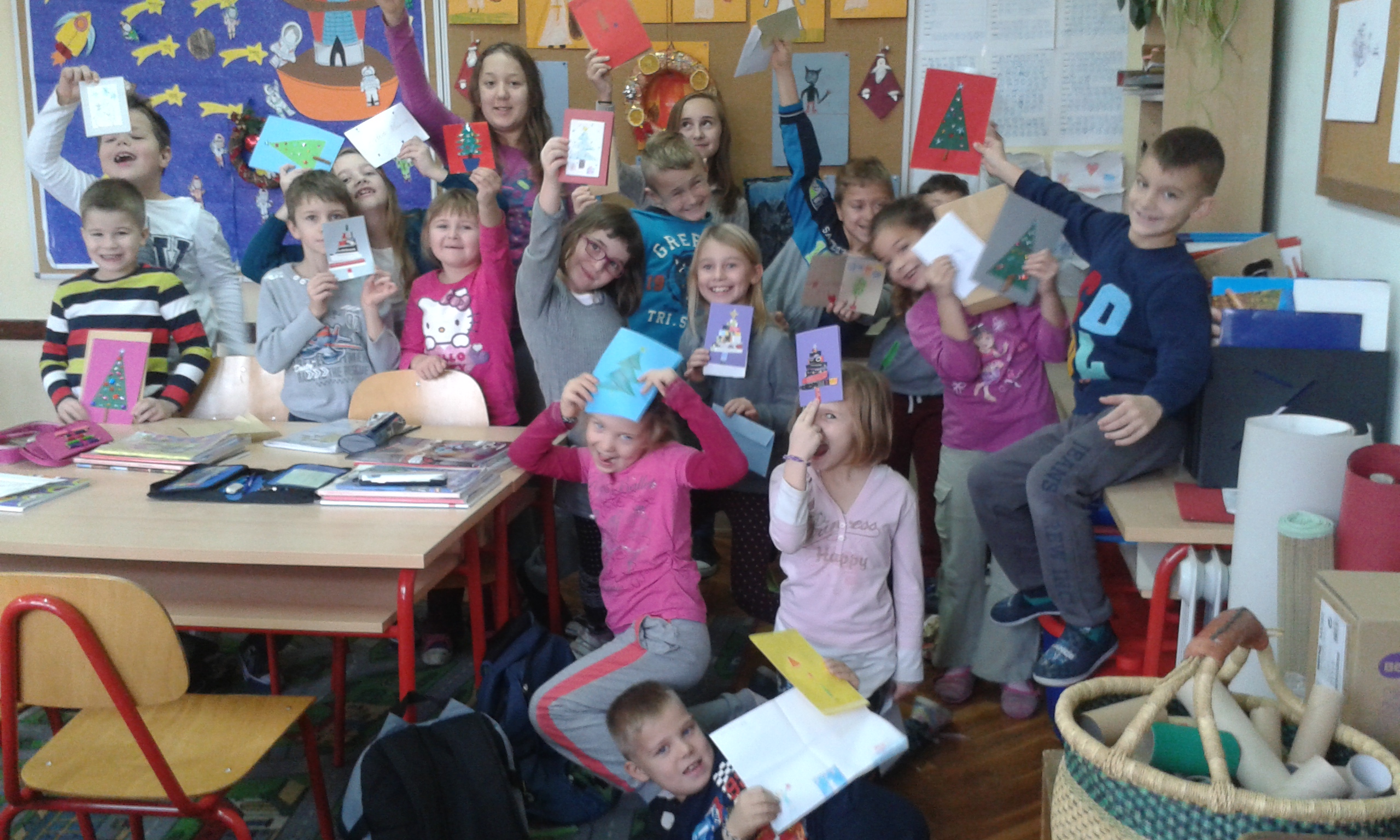 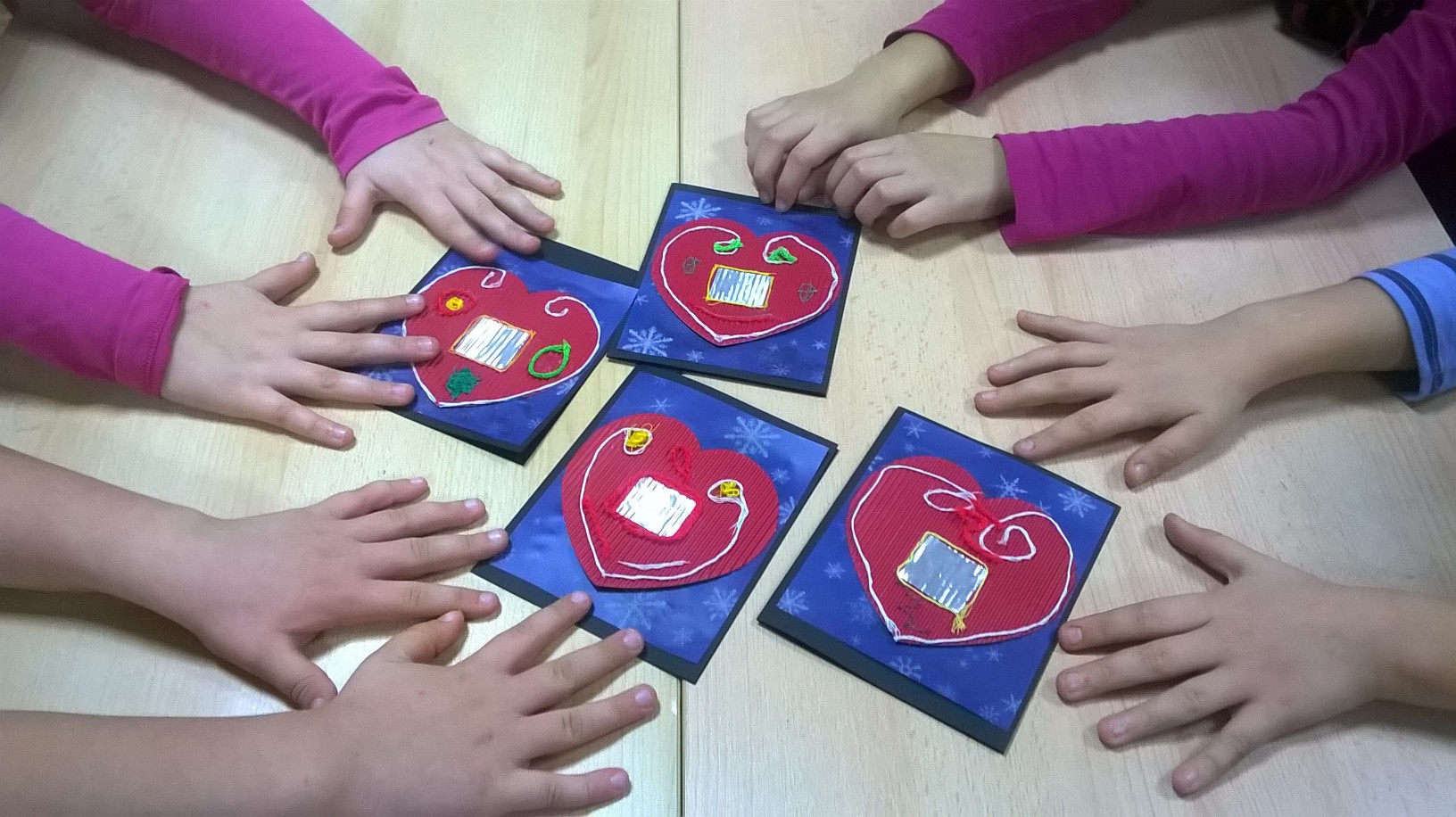 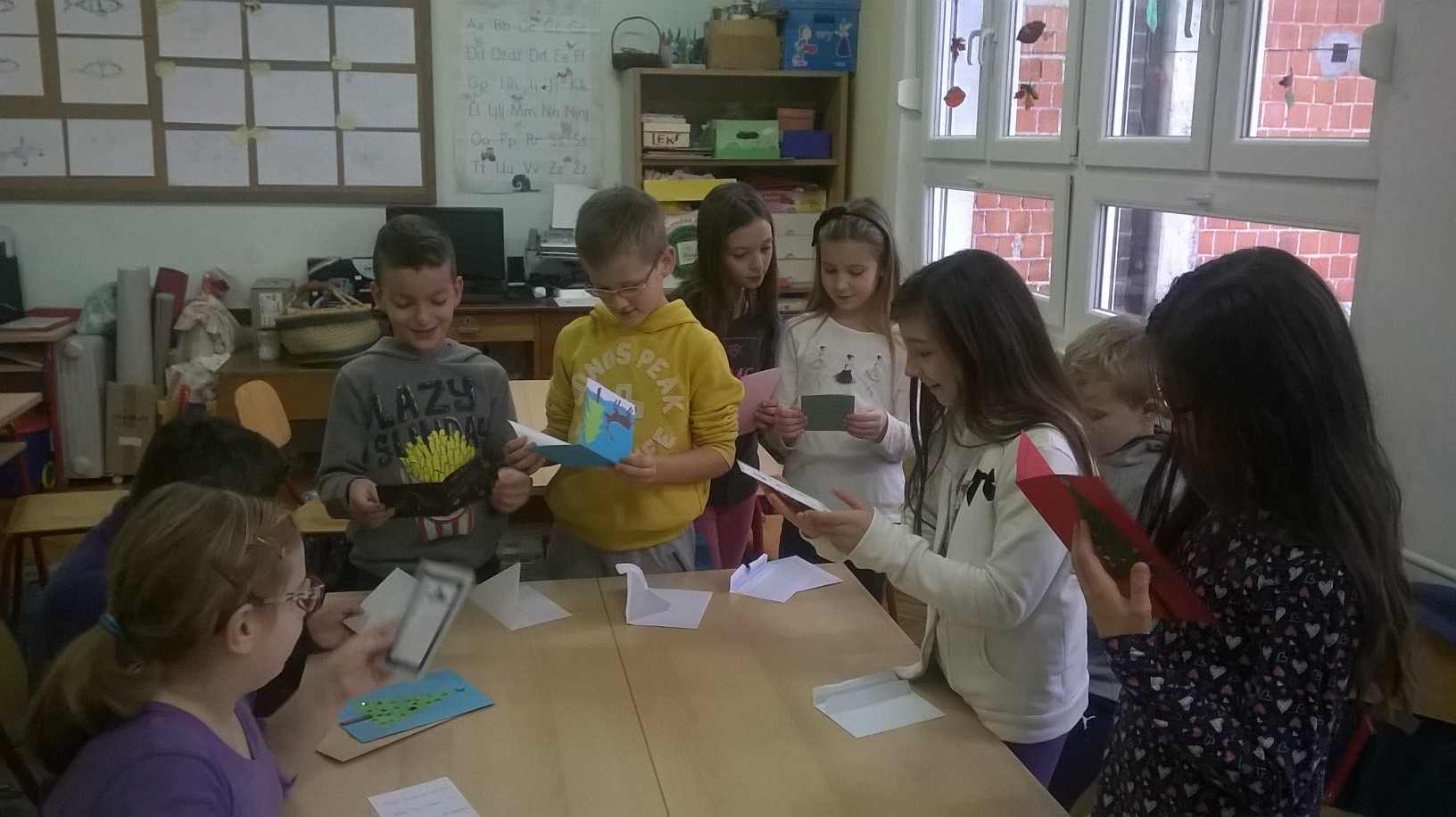 Učenici su bili jako zadovoljni, motivirani za izradu čestitaka i jedva su čekali da dobiju povratne čestitke. Kada su stigle napetost je zavladala.
učiteljica Daniela Turk Petrek
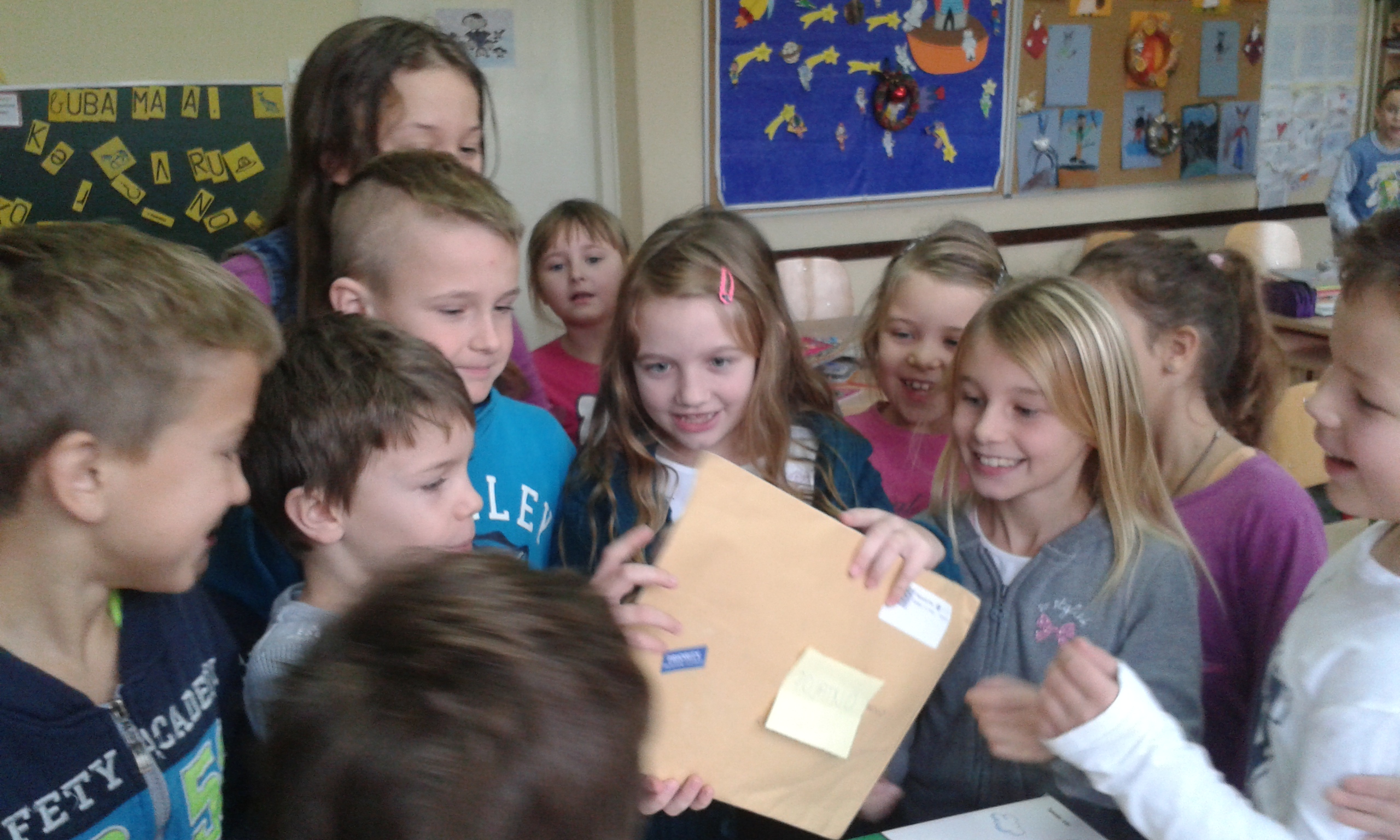 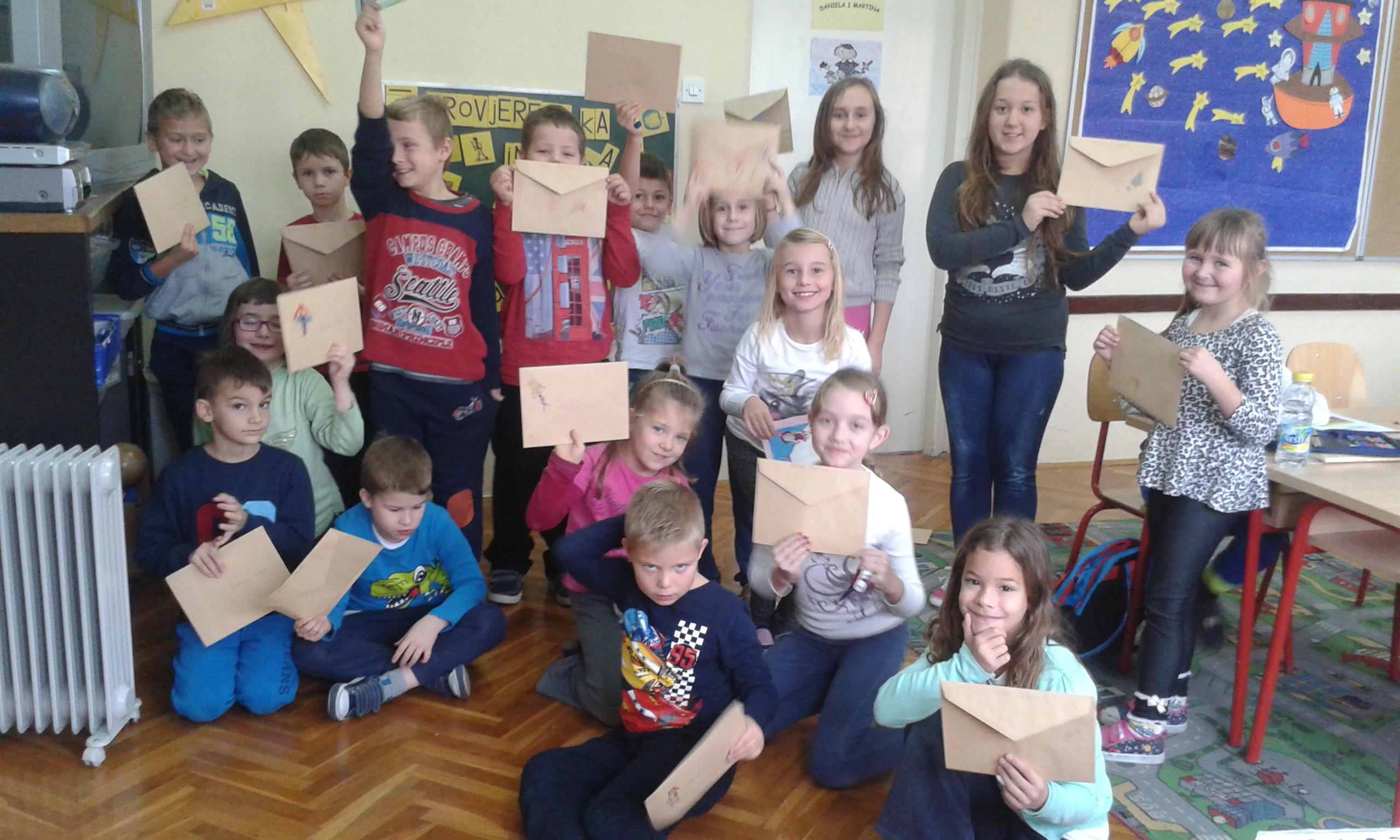 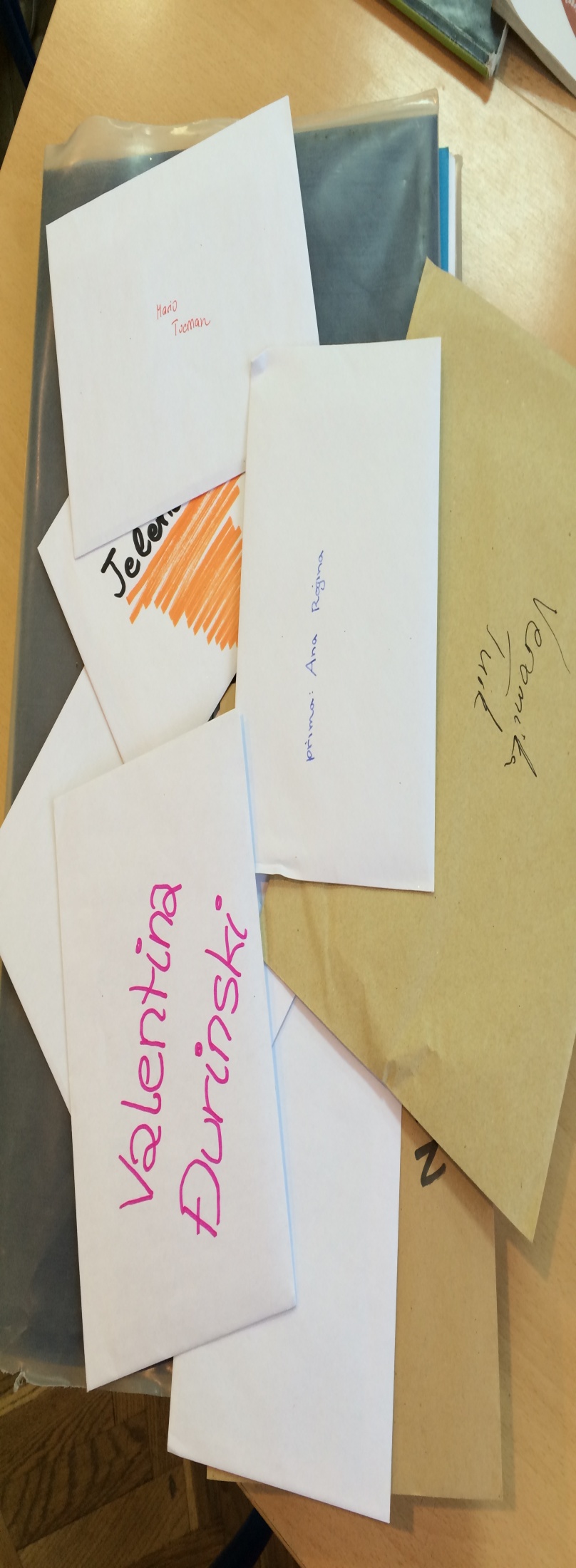 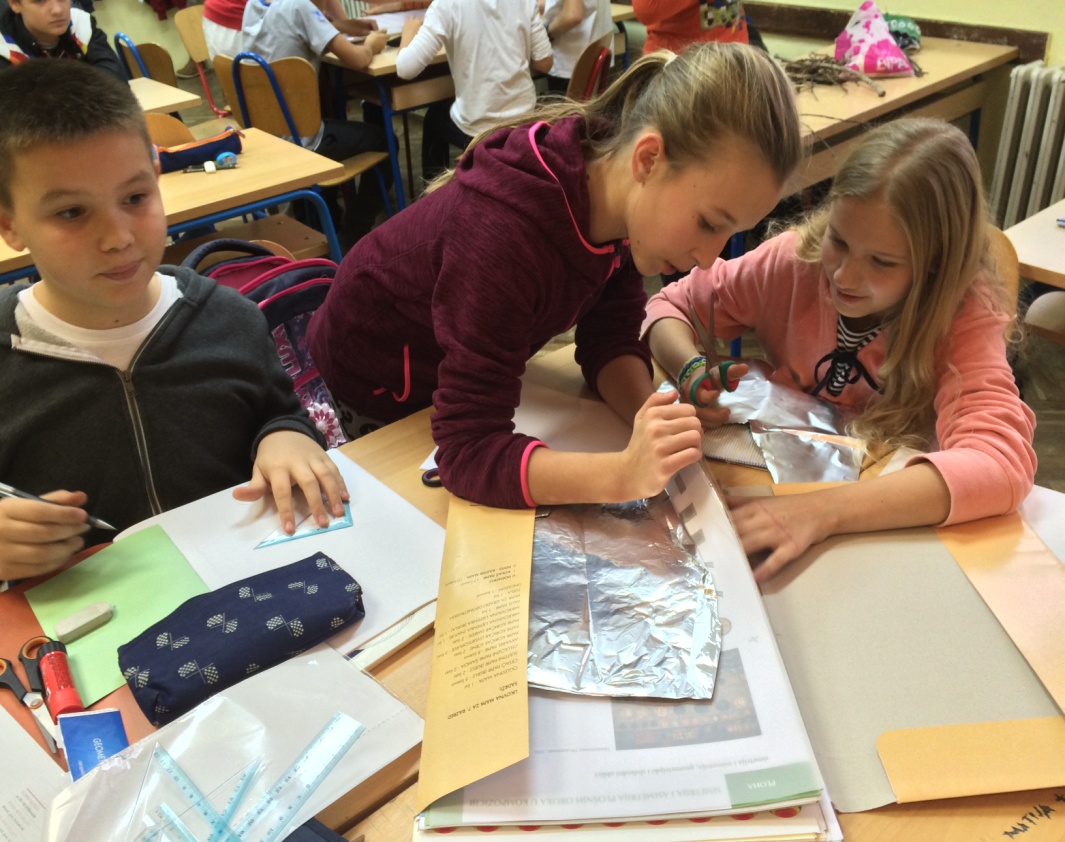 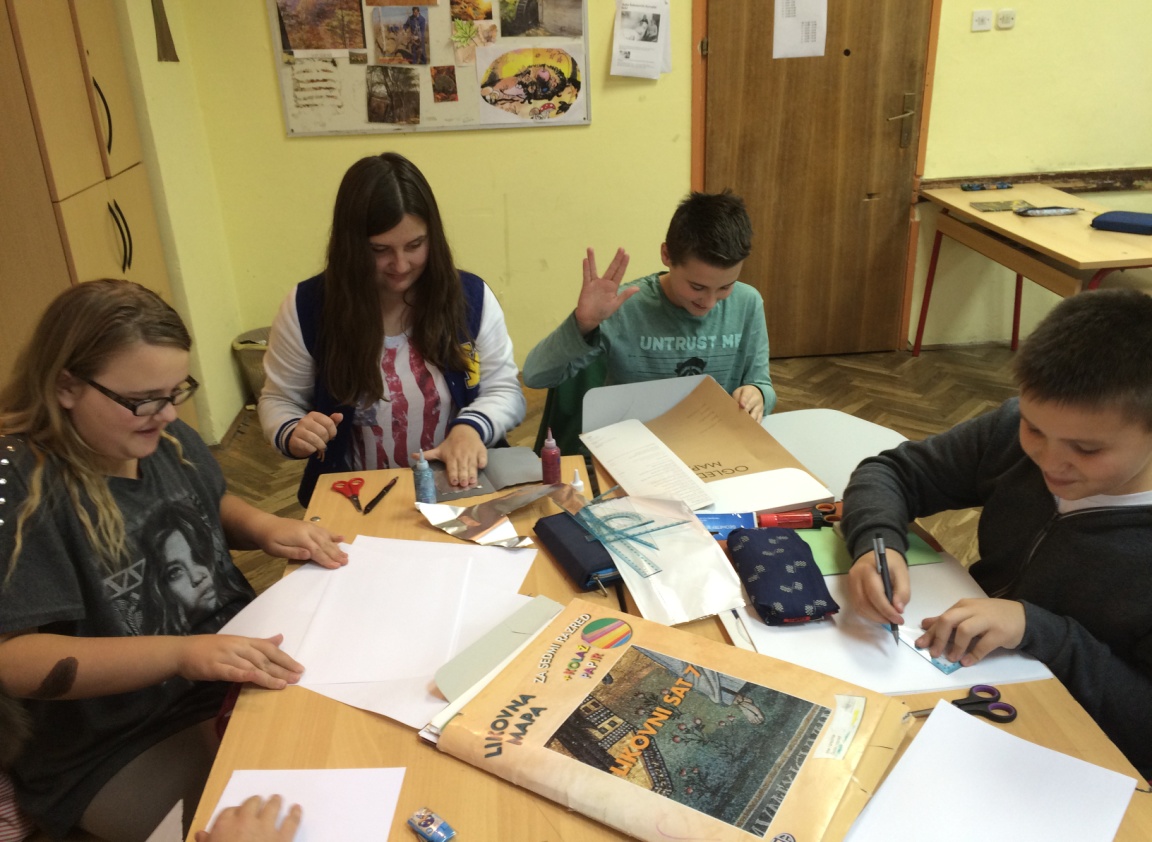 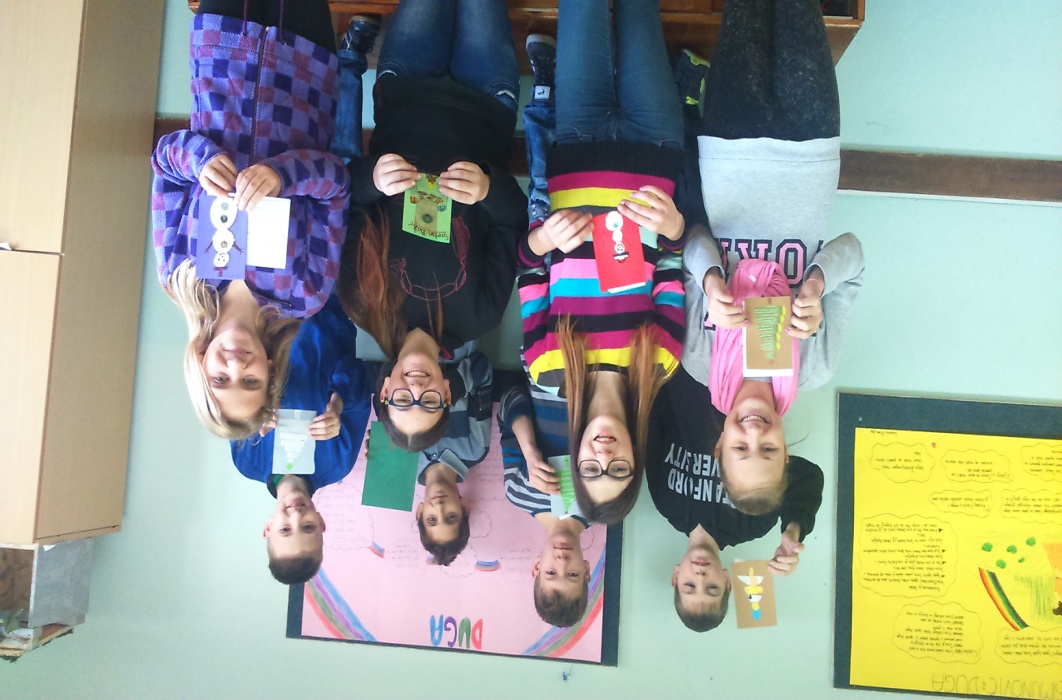 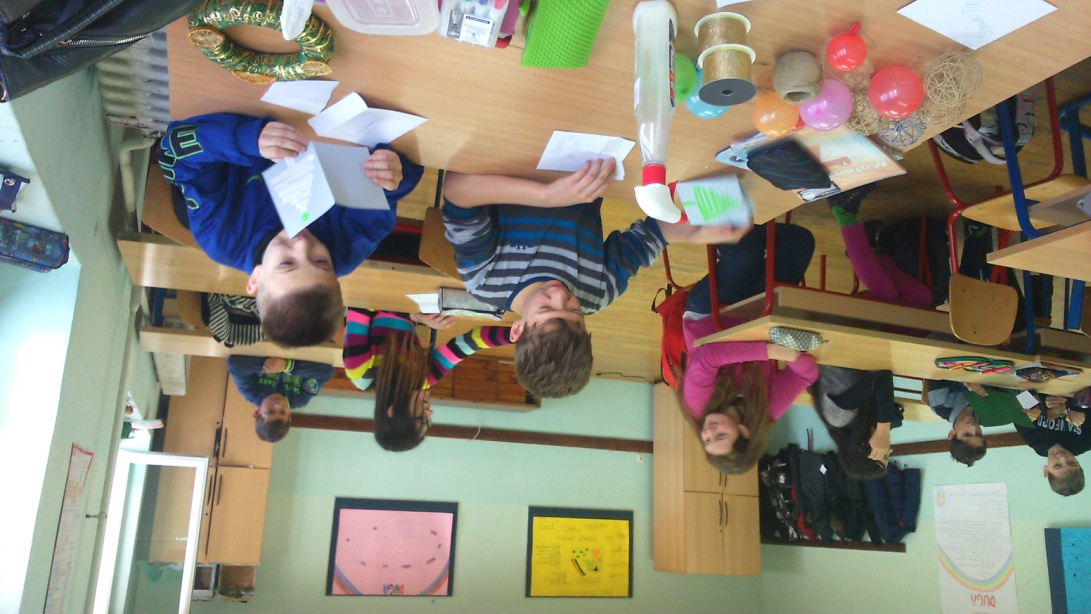 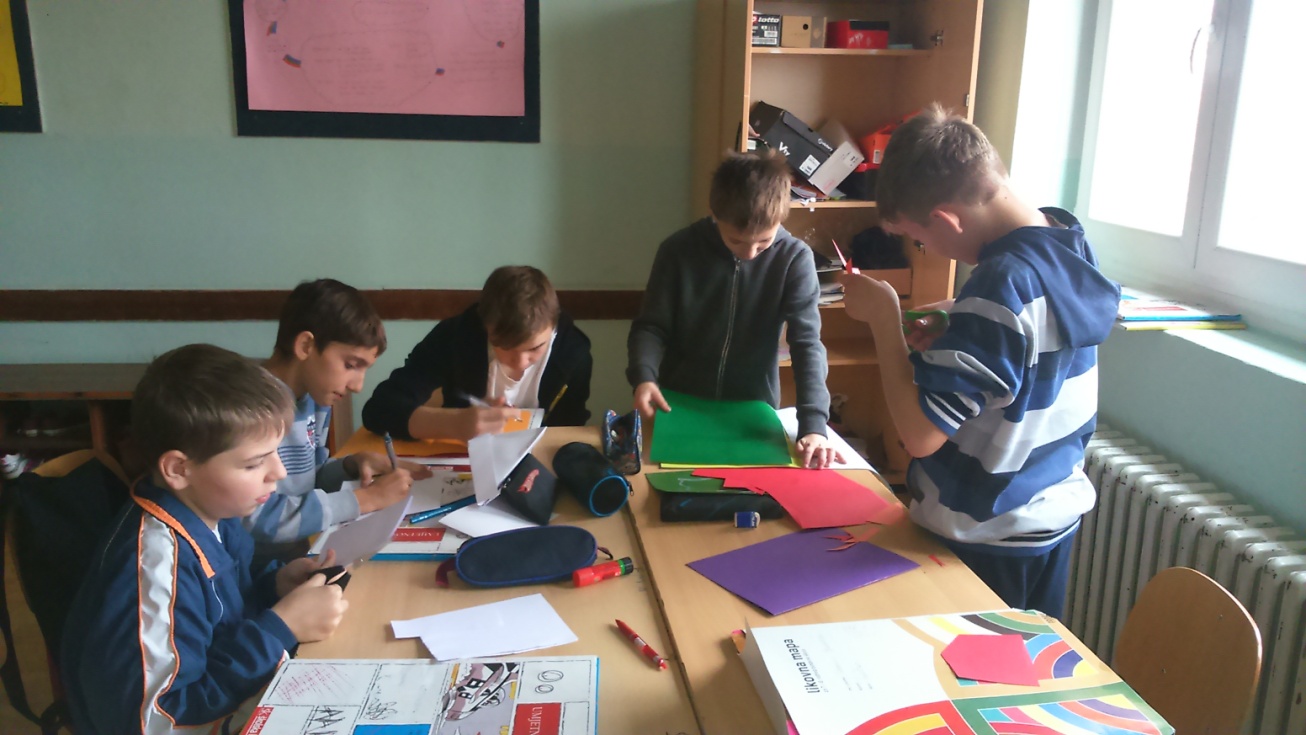 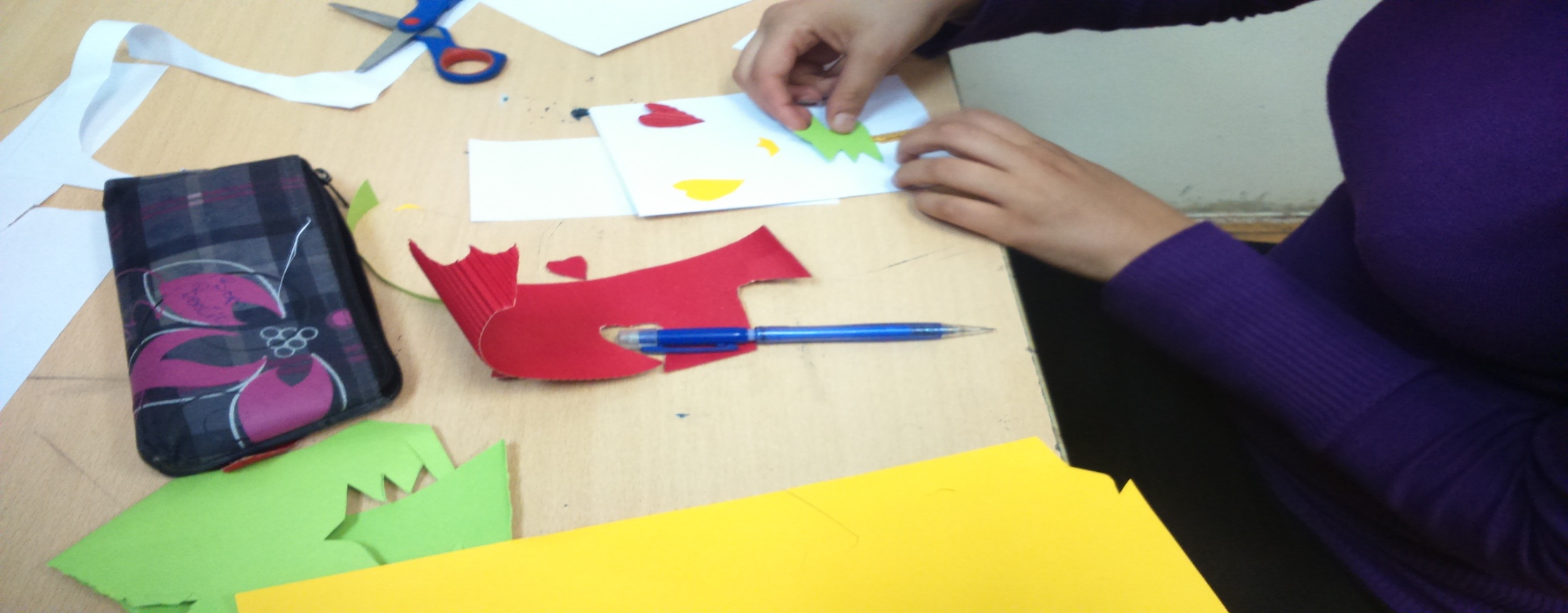 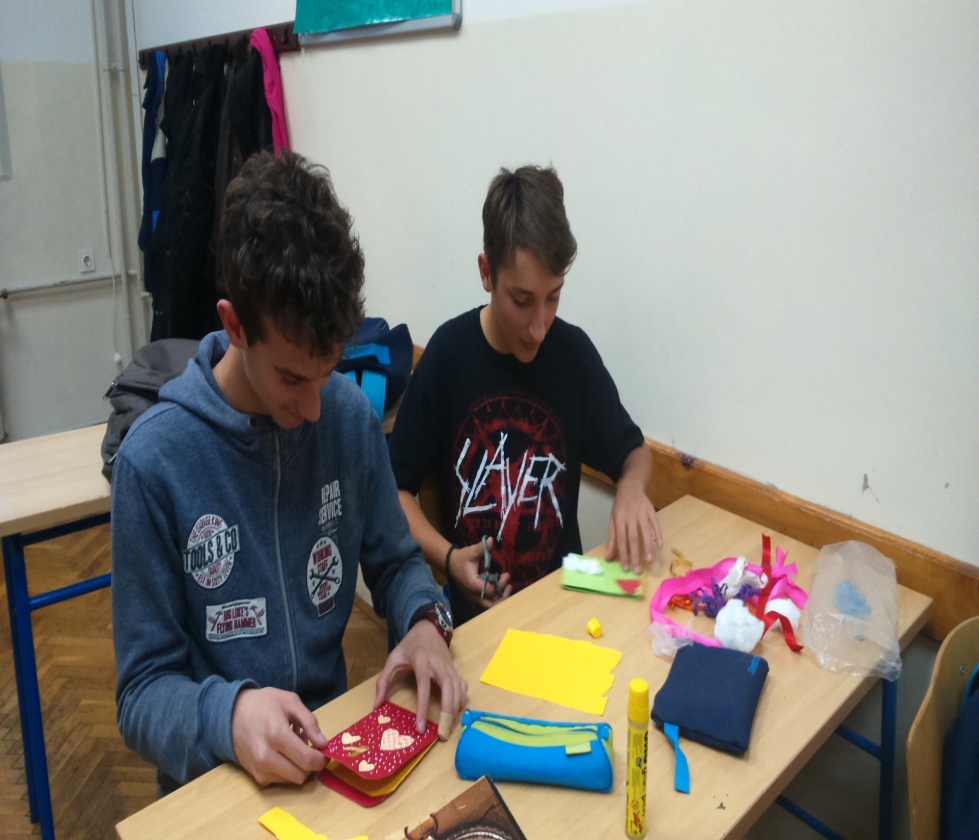 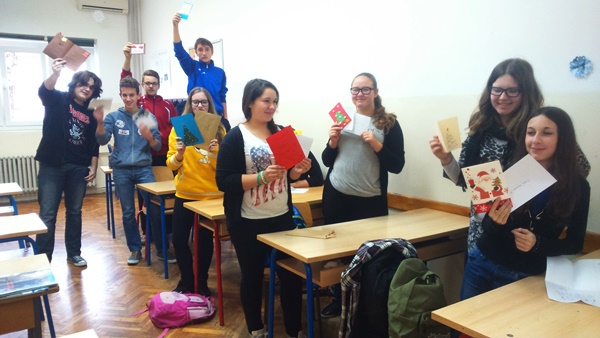 Učenici Hrvatske nastave - Bavarska
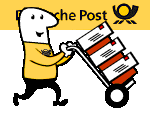 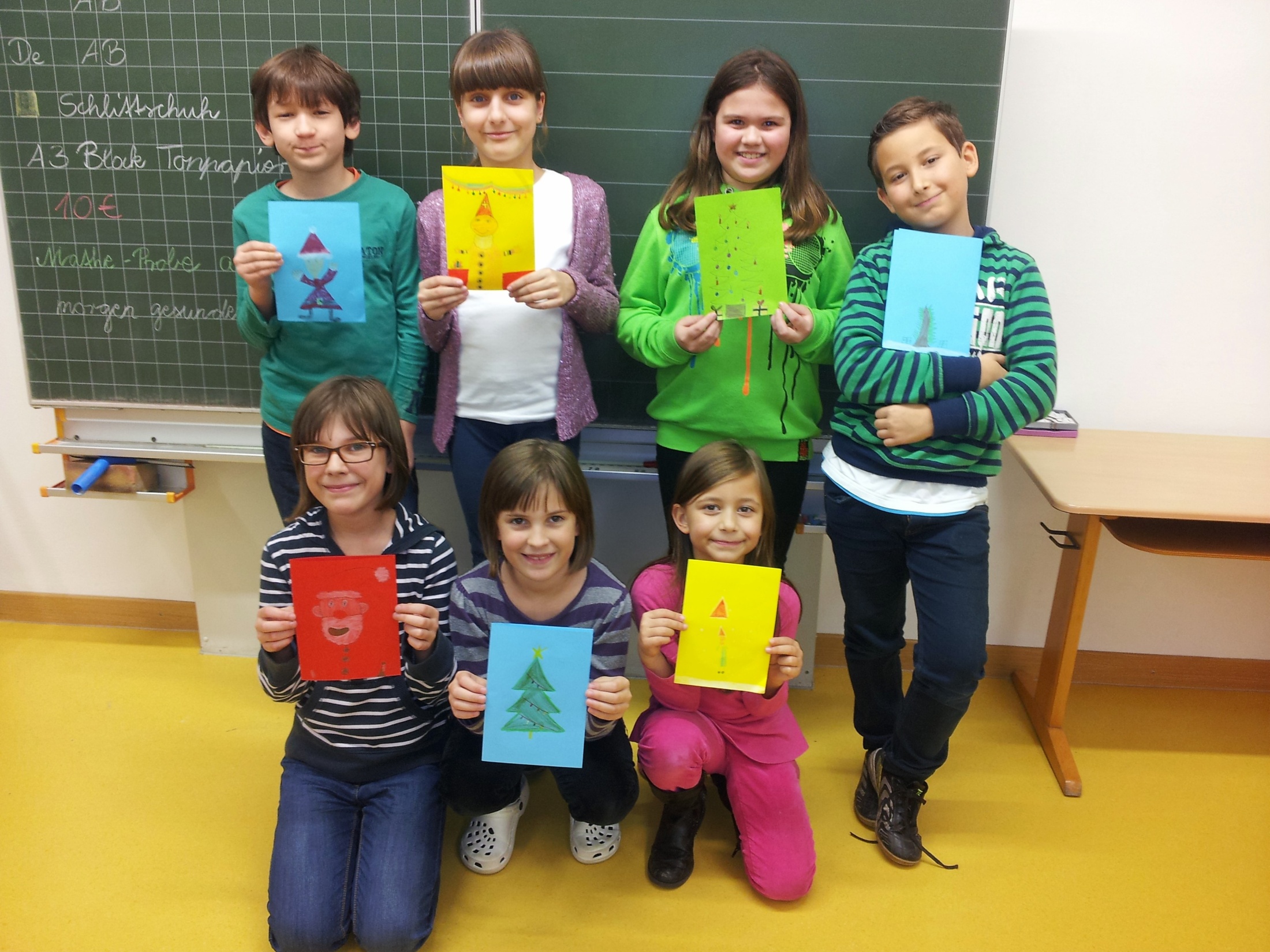 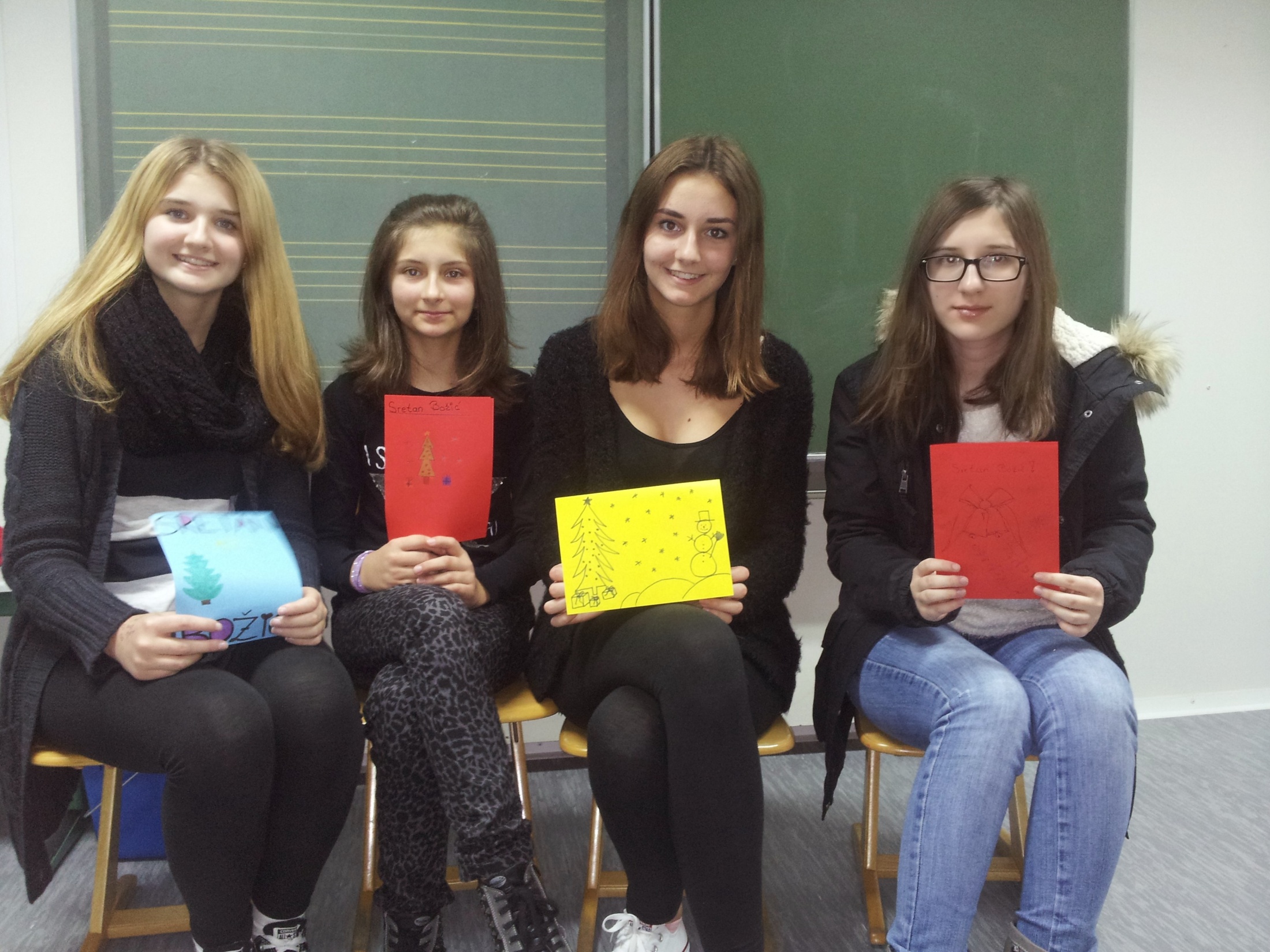 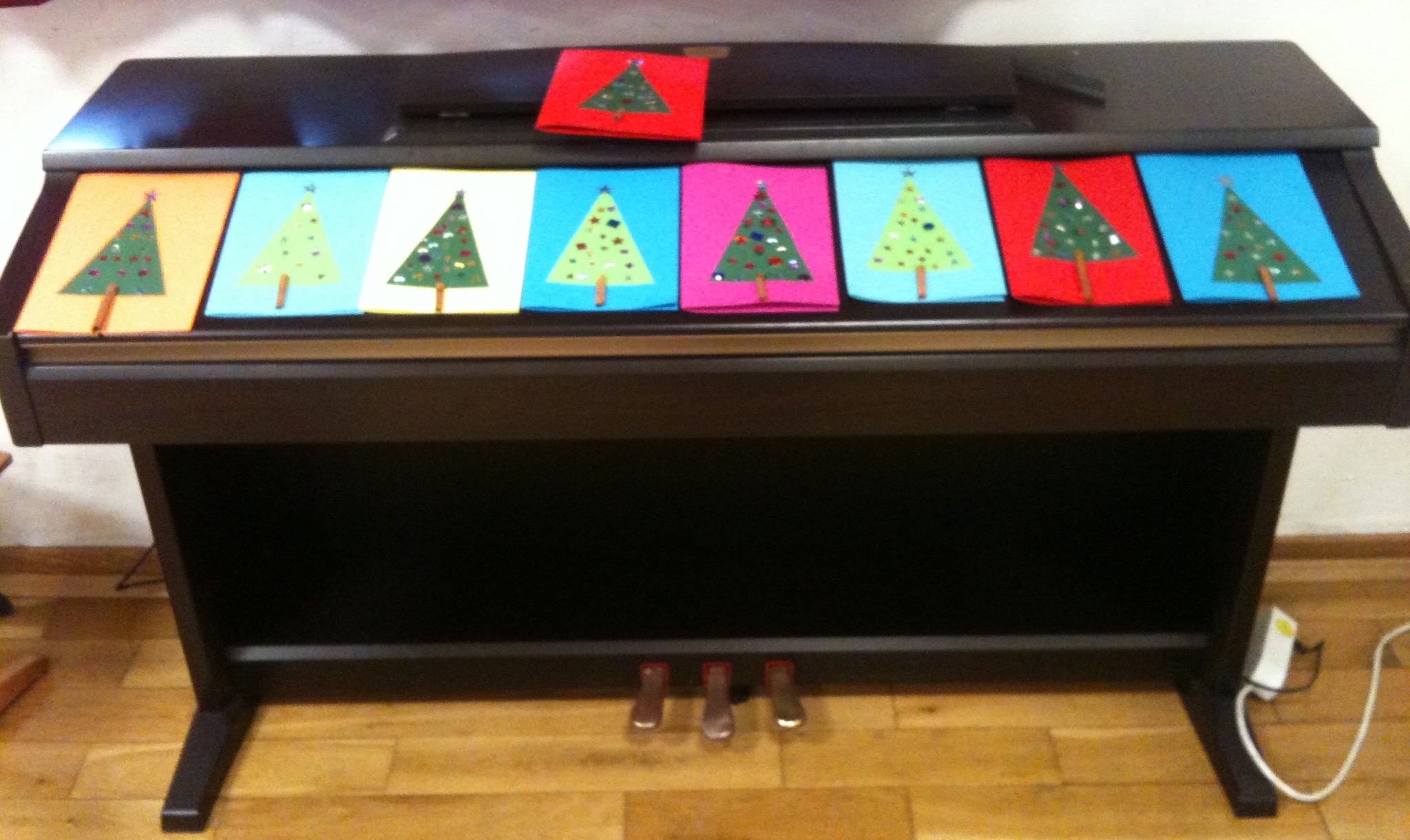 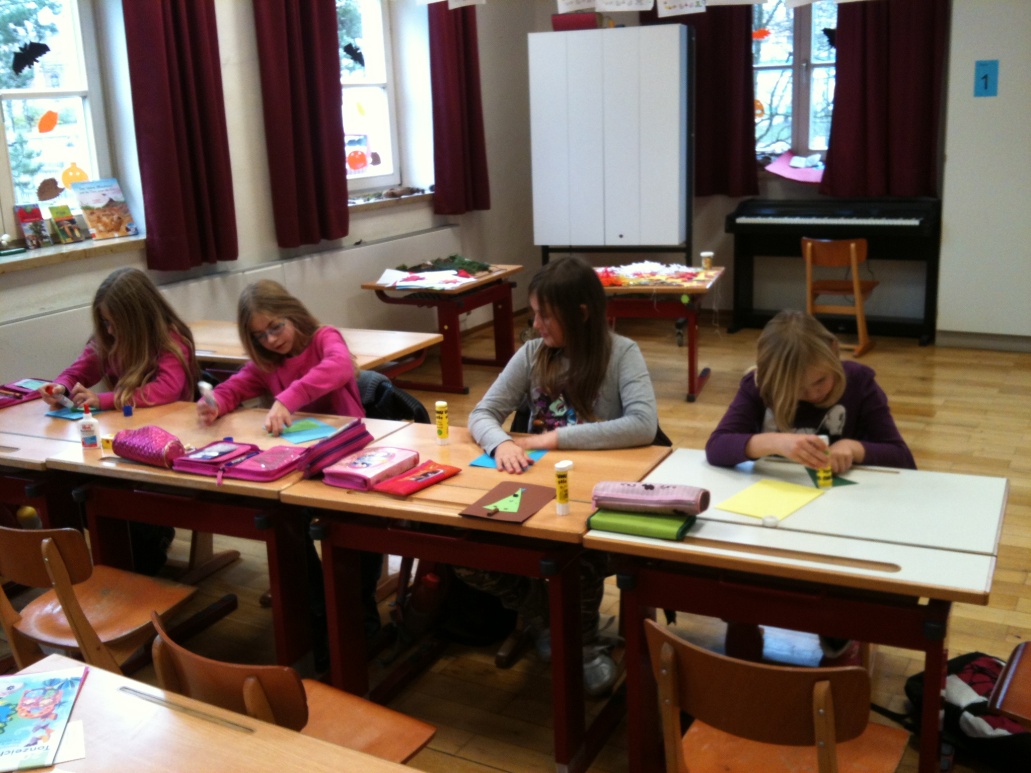 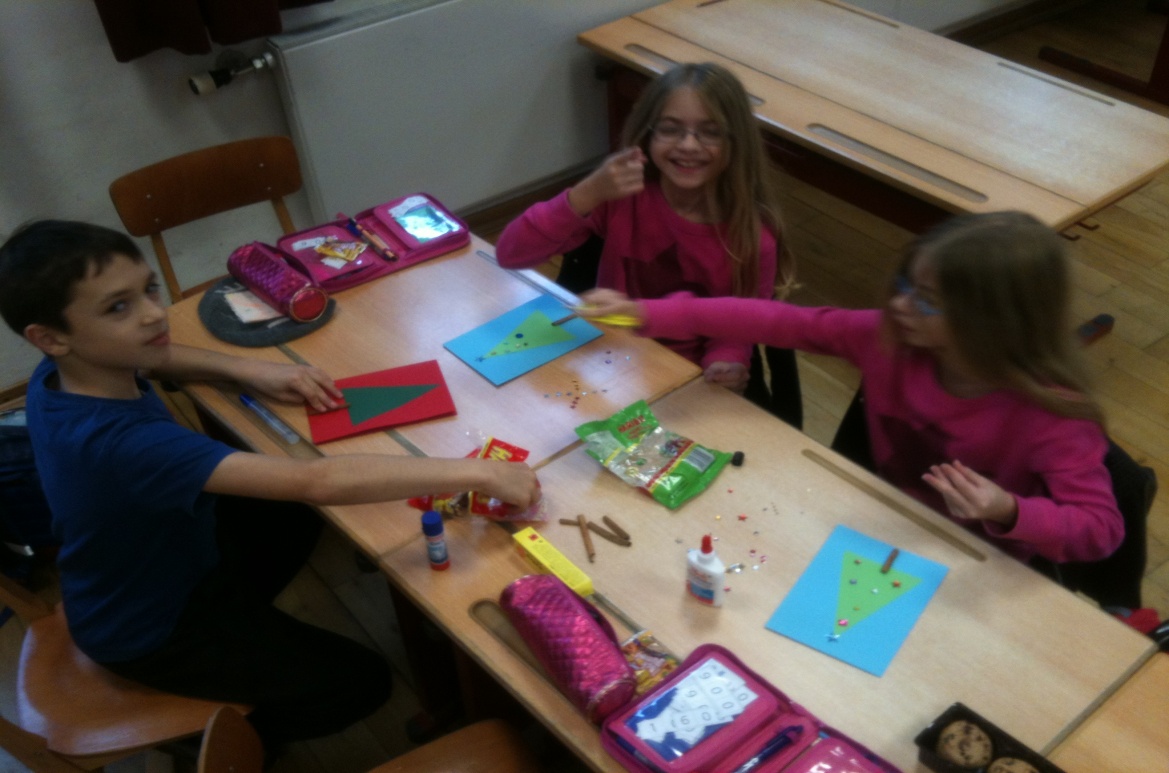 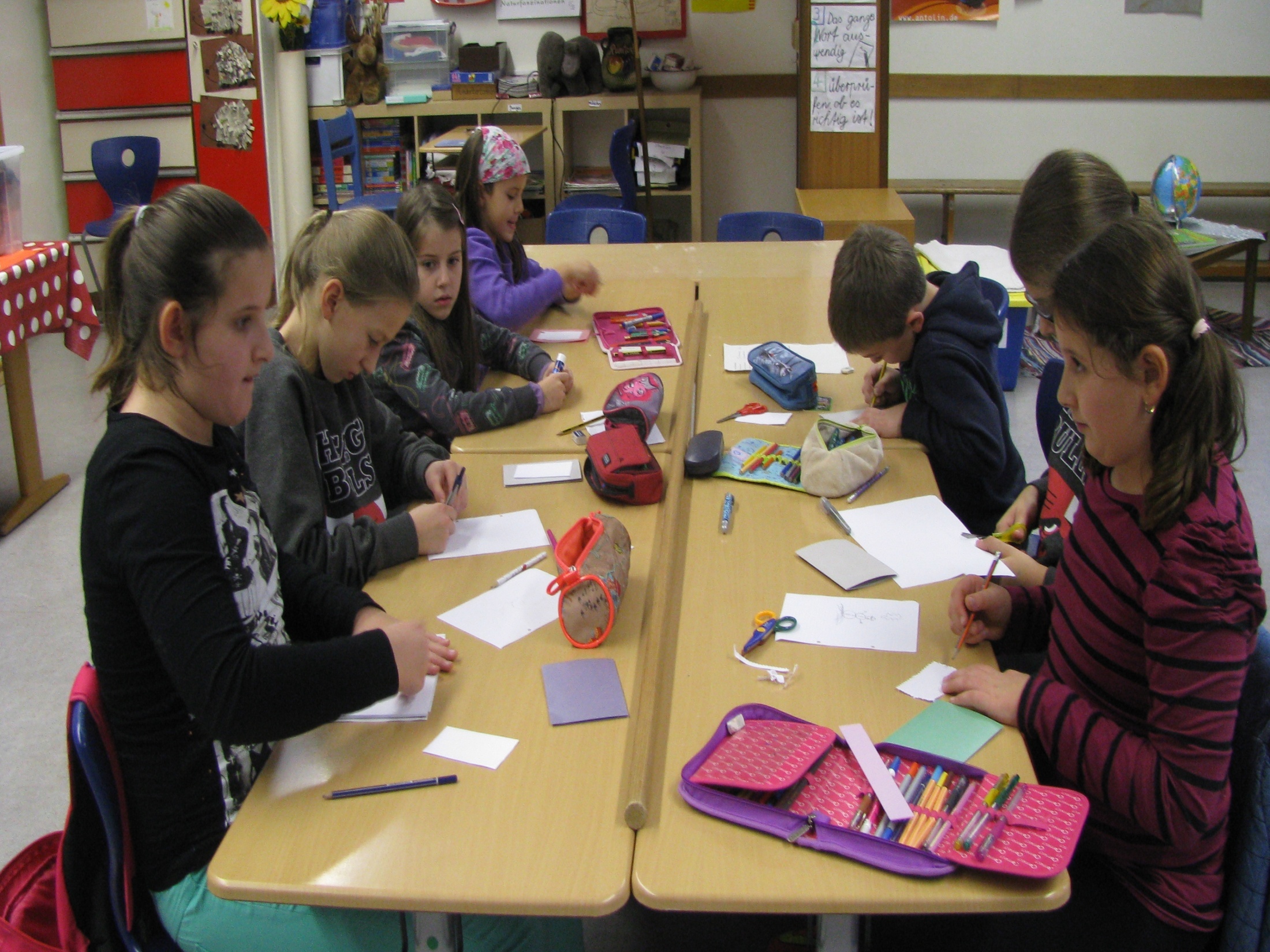 S veseljem smo radili čestitke i poželjeli našim prijateljima iz Hrvatske sretan Božić.
učenici iz Würzburga
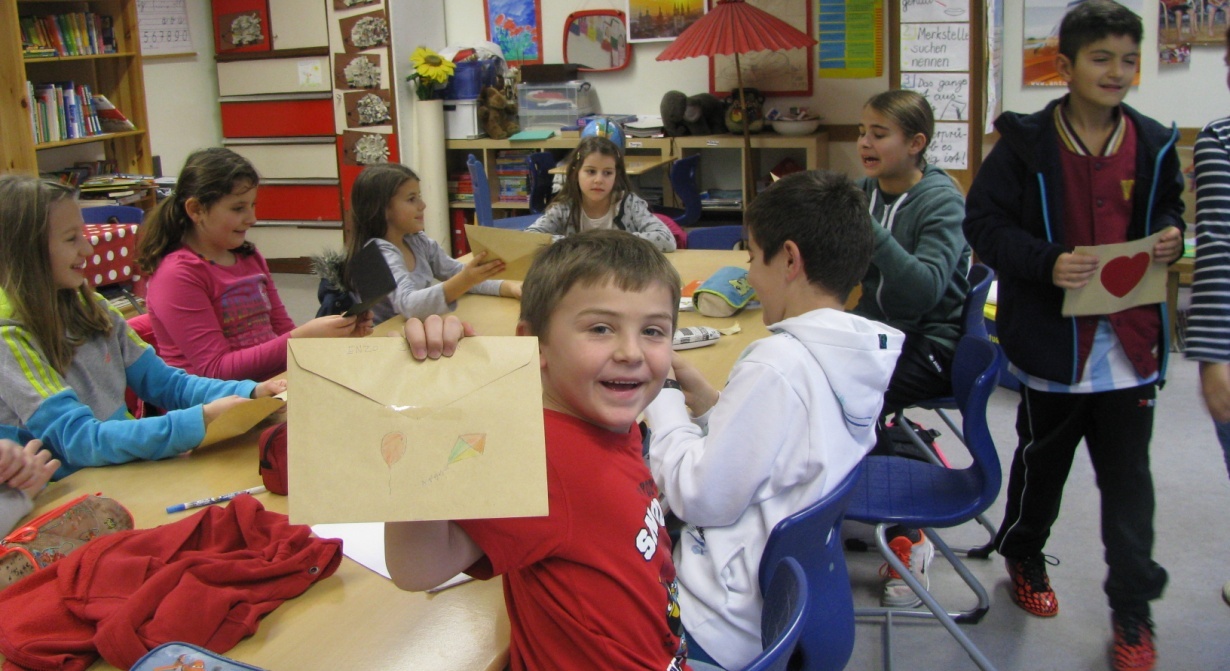 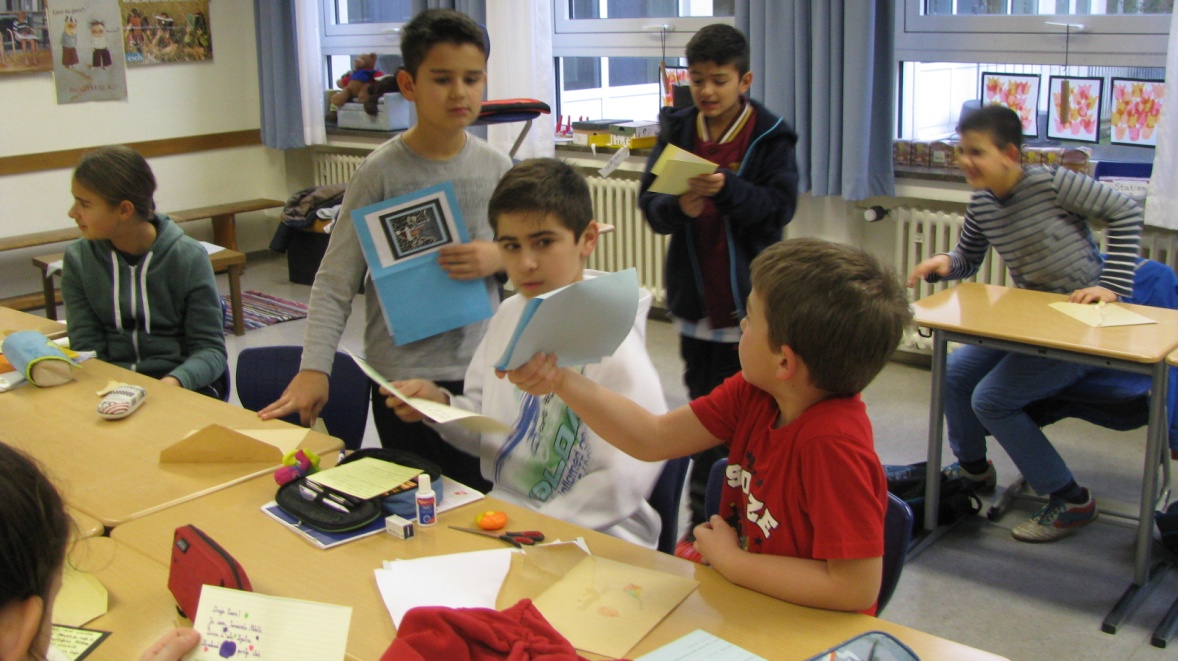 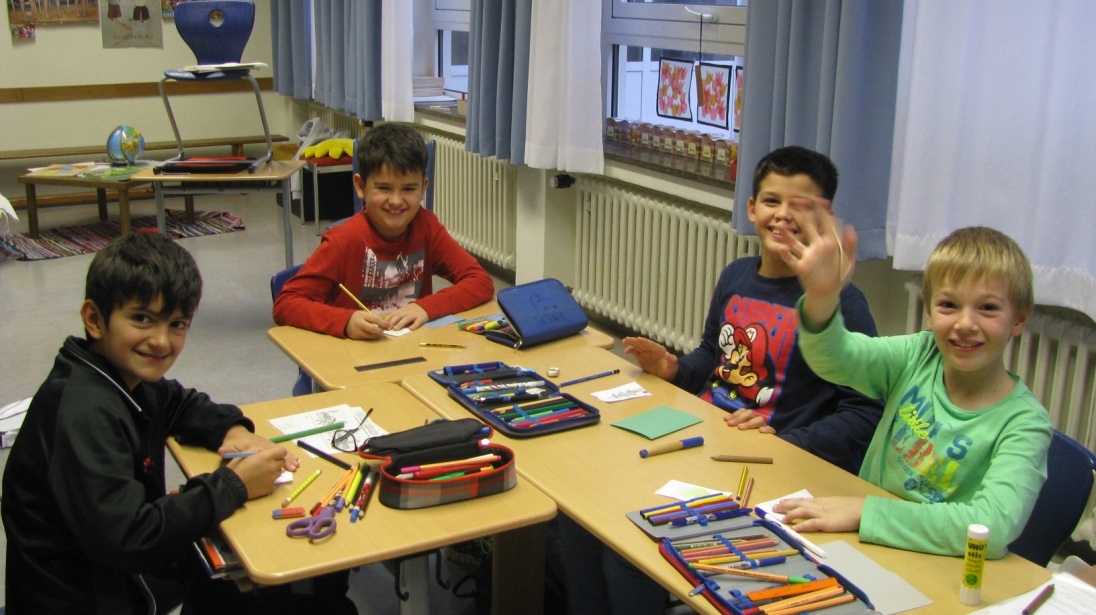 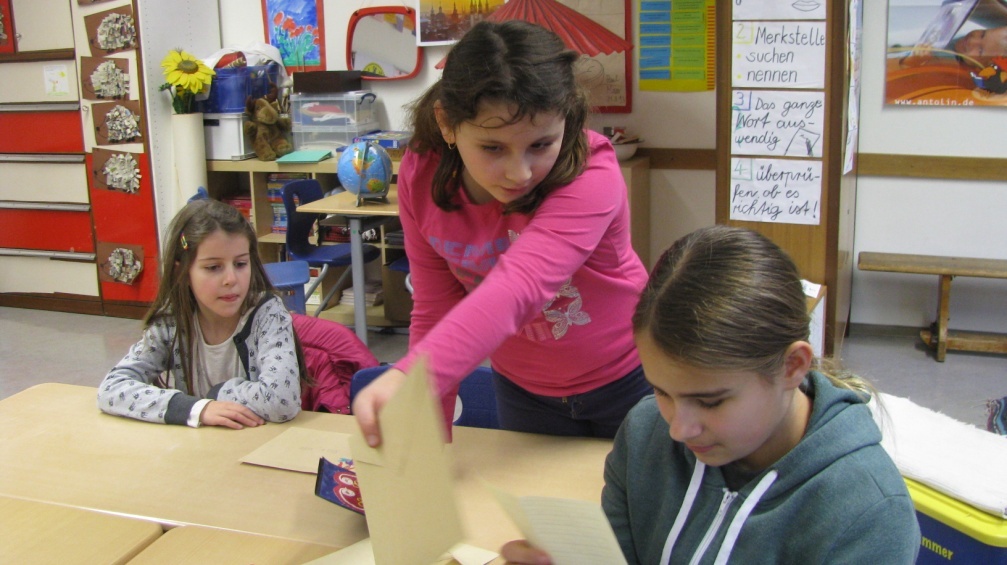 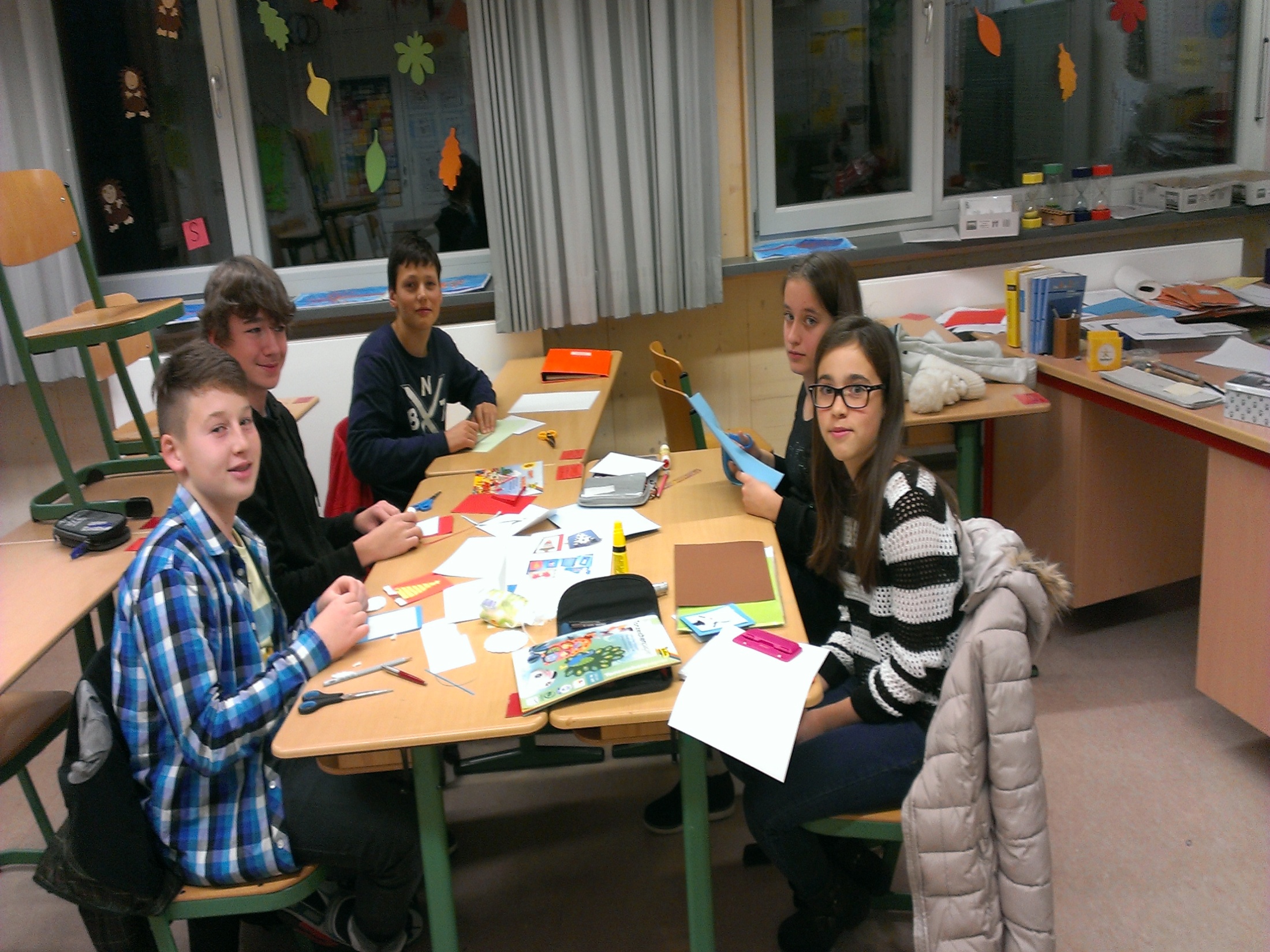 Meni se pismo dopalo i želim da to opet radimo.
Magdalena Benković
Meni se čestitka svidjela, samo je bila kratka.
Roko Kavajin
Projekt mi se svidio, ali moja čestitka je bila više za djevojčicu.
Noa Kavajin
Bilo mi je lipo. Čestitka mi se sviđa.
Julia Radman
Hvala na čestitki, jako mi se svidjela.
Angelina Vladimir
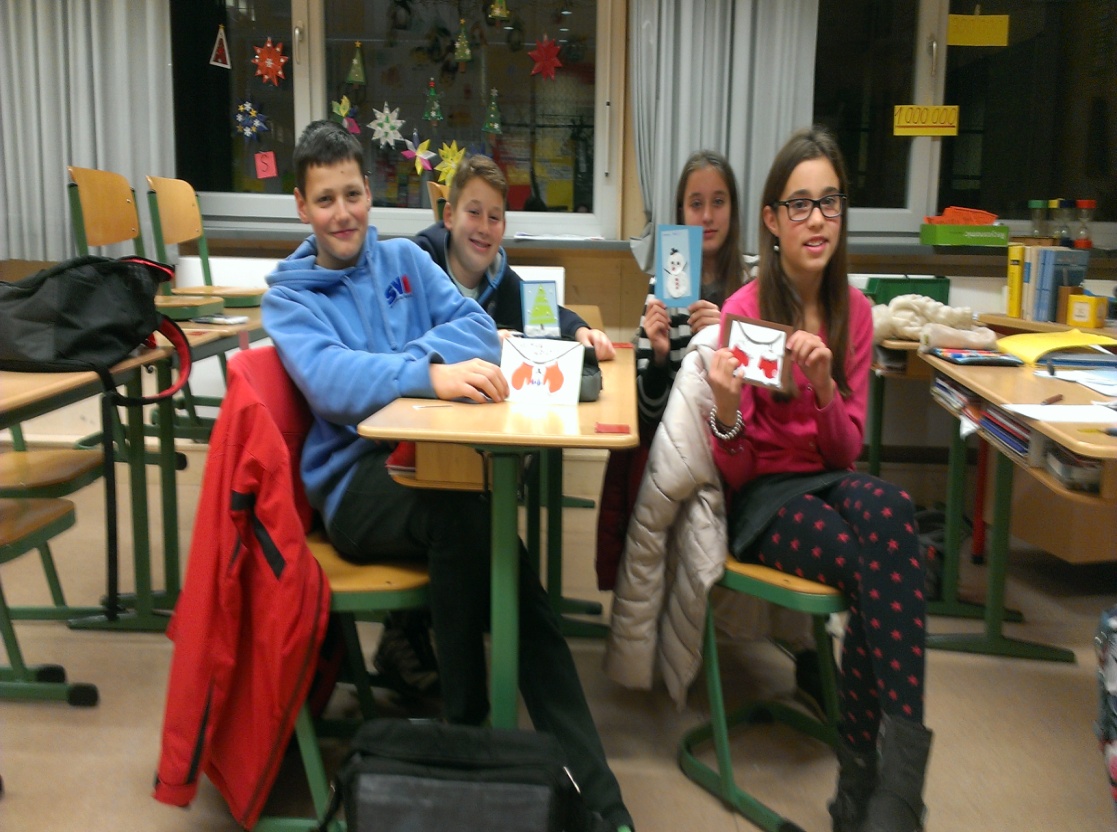 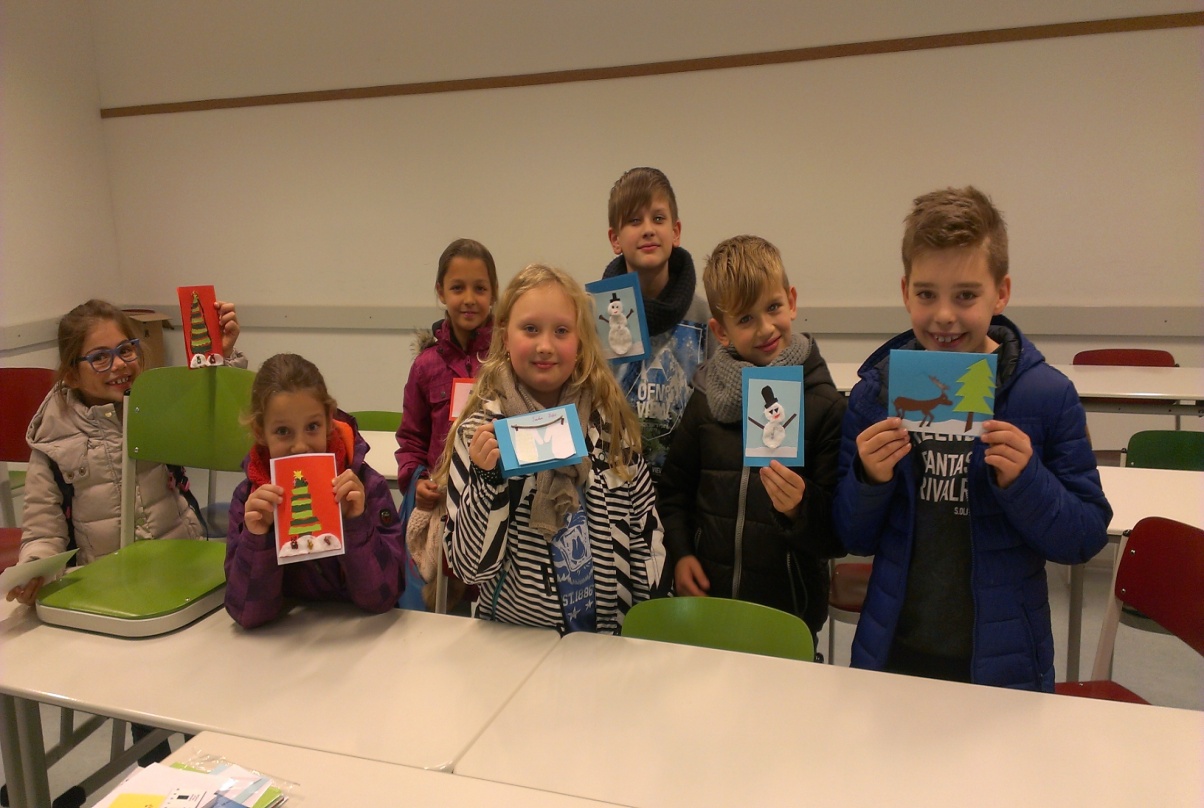 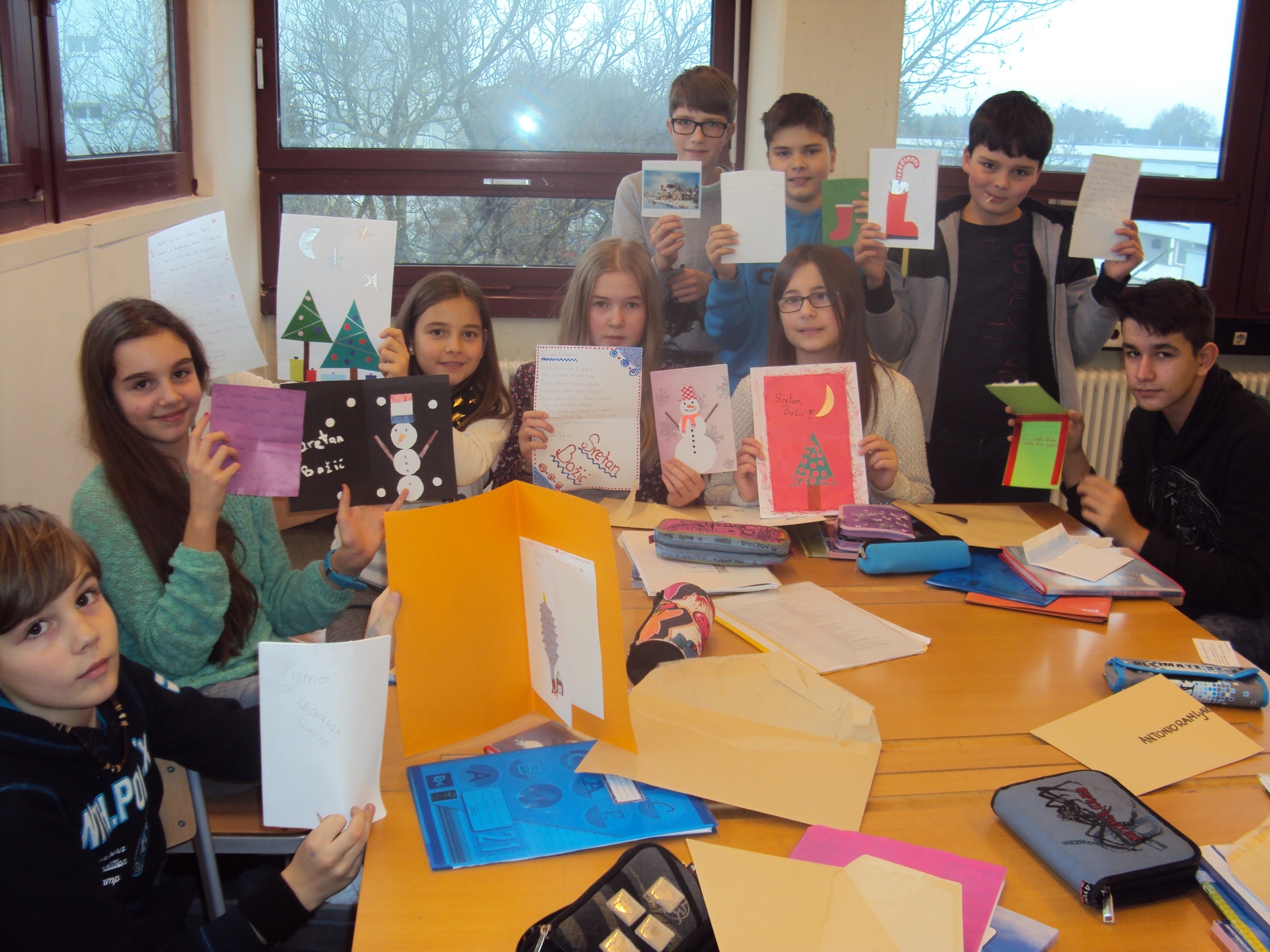 Projekt nam se jako svidio. Bolje smo se upoznali putem e-maila i facebooka. Nadamo se skorom susretu.
učenici iz Münchena
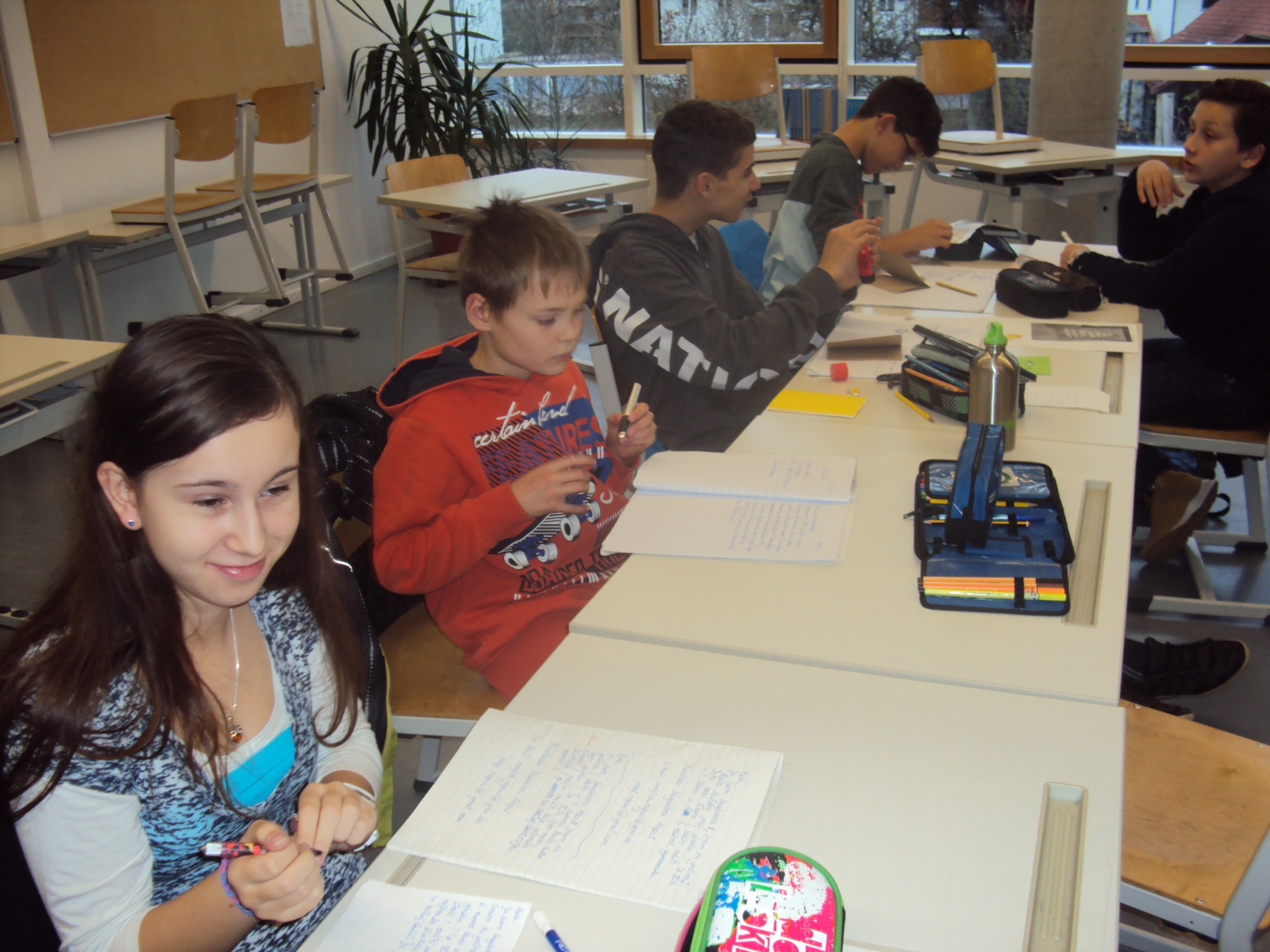 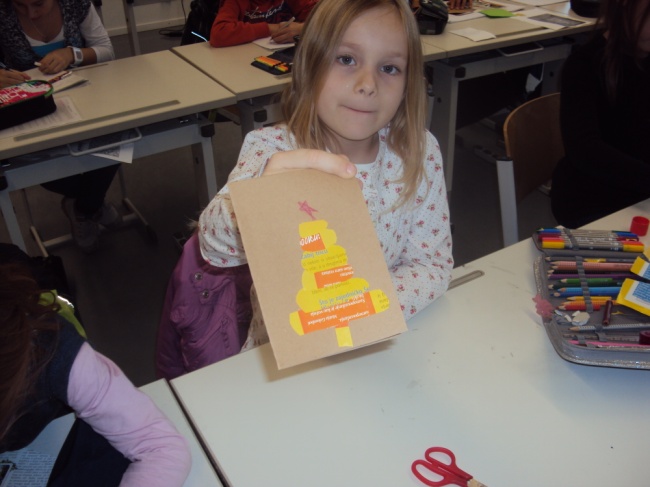 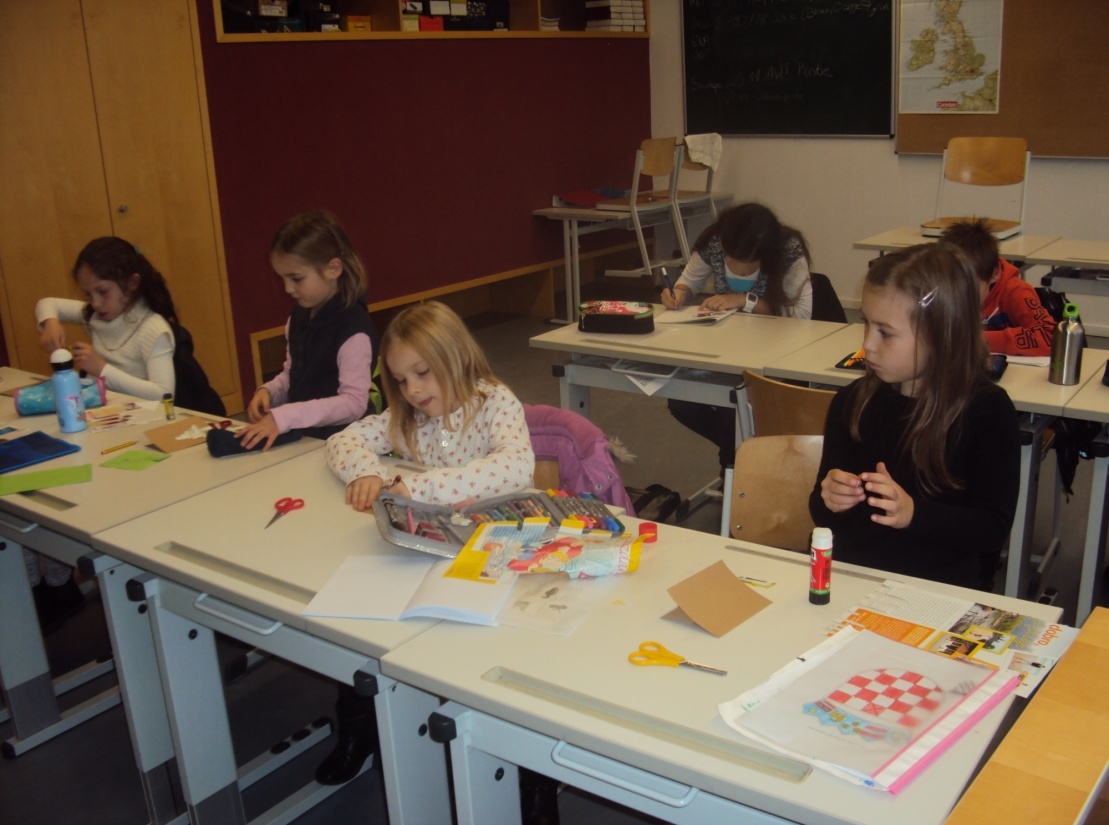 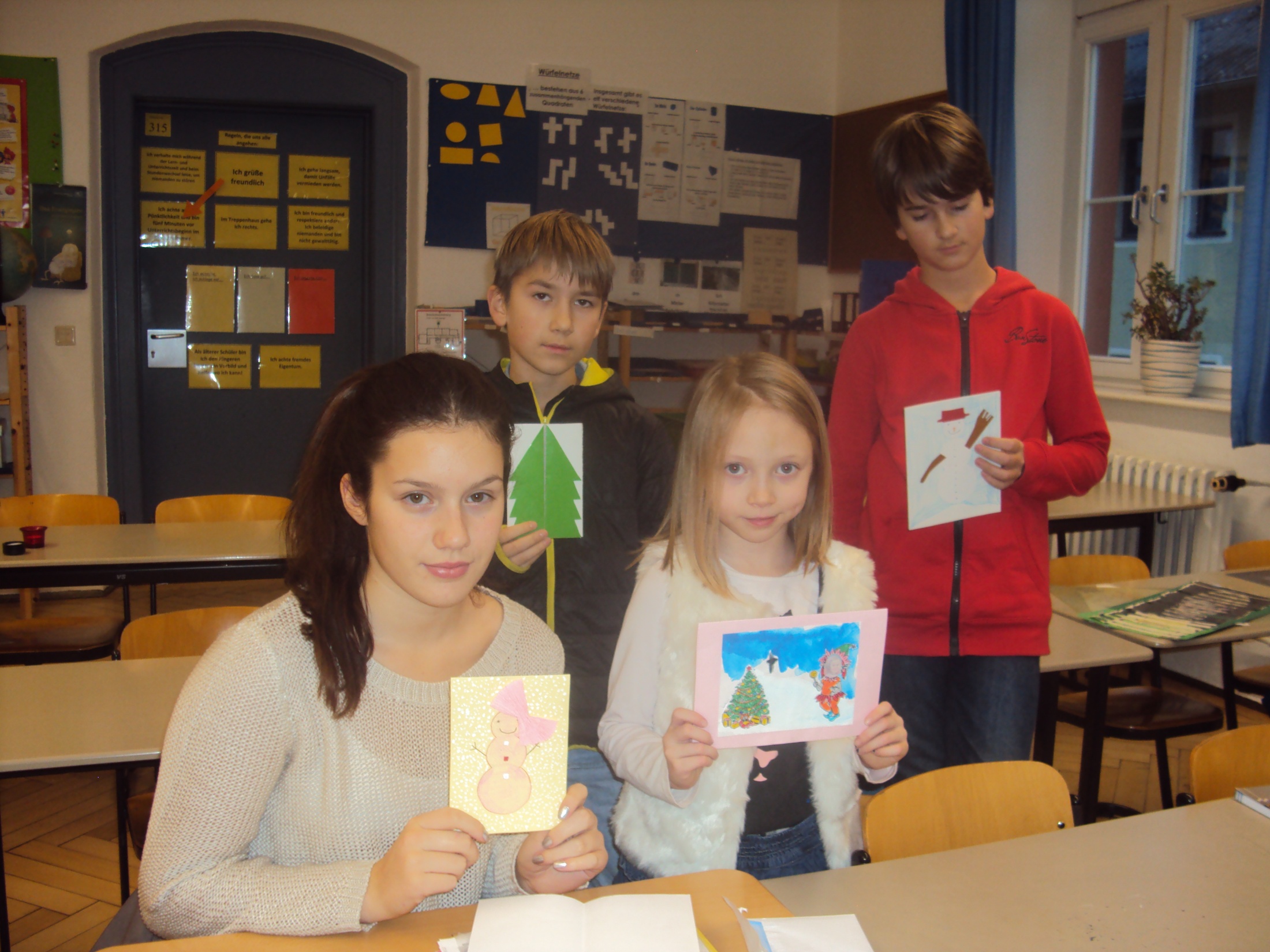 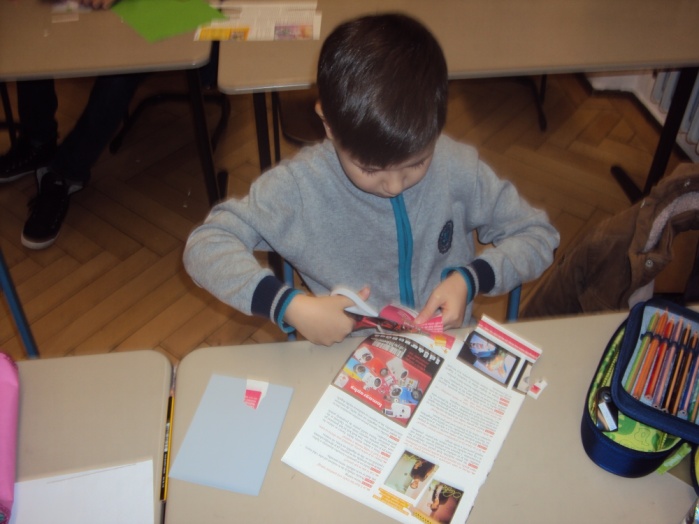 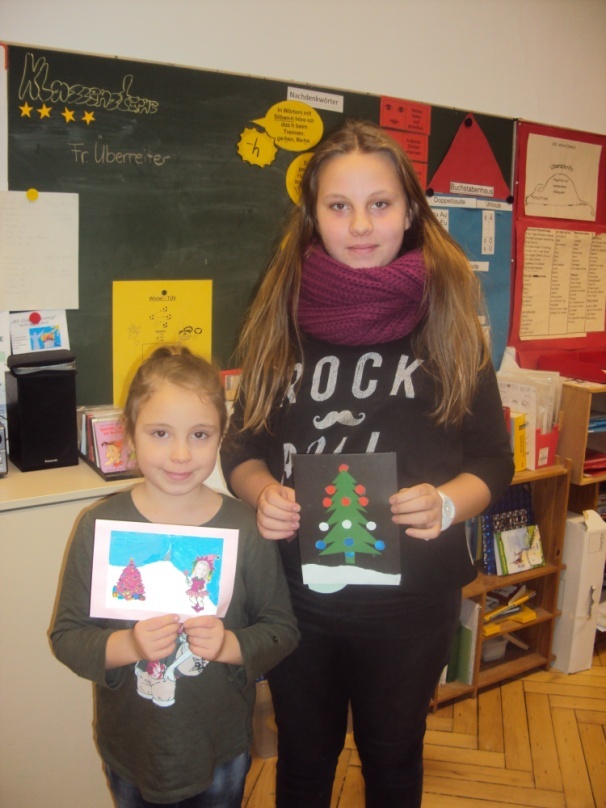 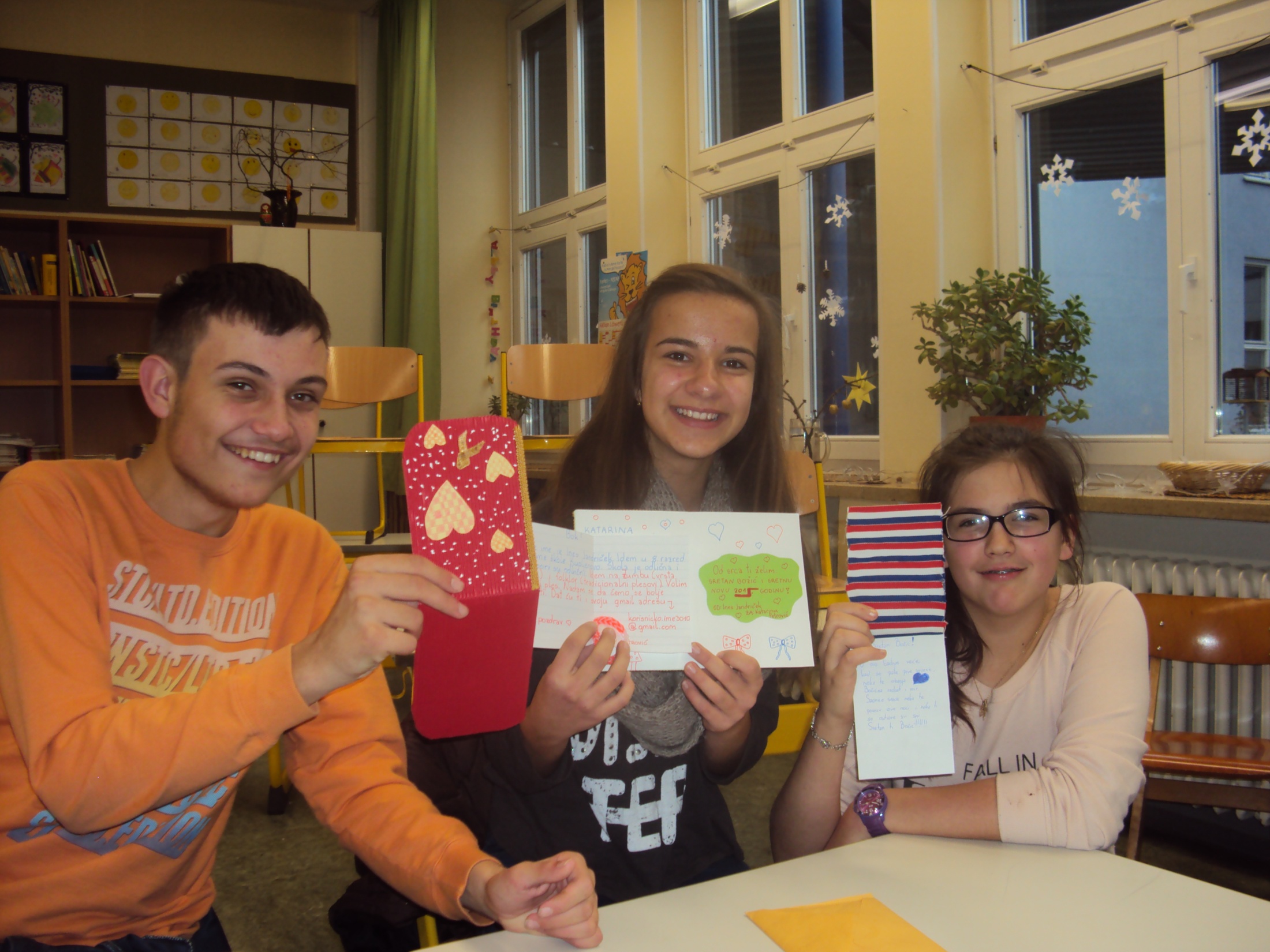 Željeli bismo se i dalje nastaviti dopisivati s našim prijateljima iz domovine i na taj način saznati nešto više o Lijepoj našoj.
učenici iz Straubinga
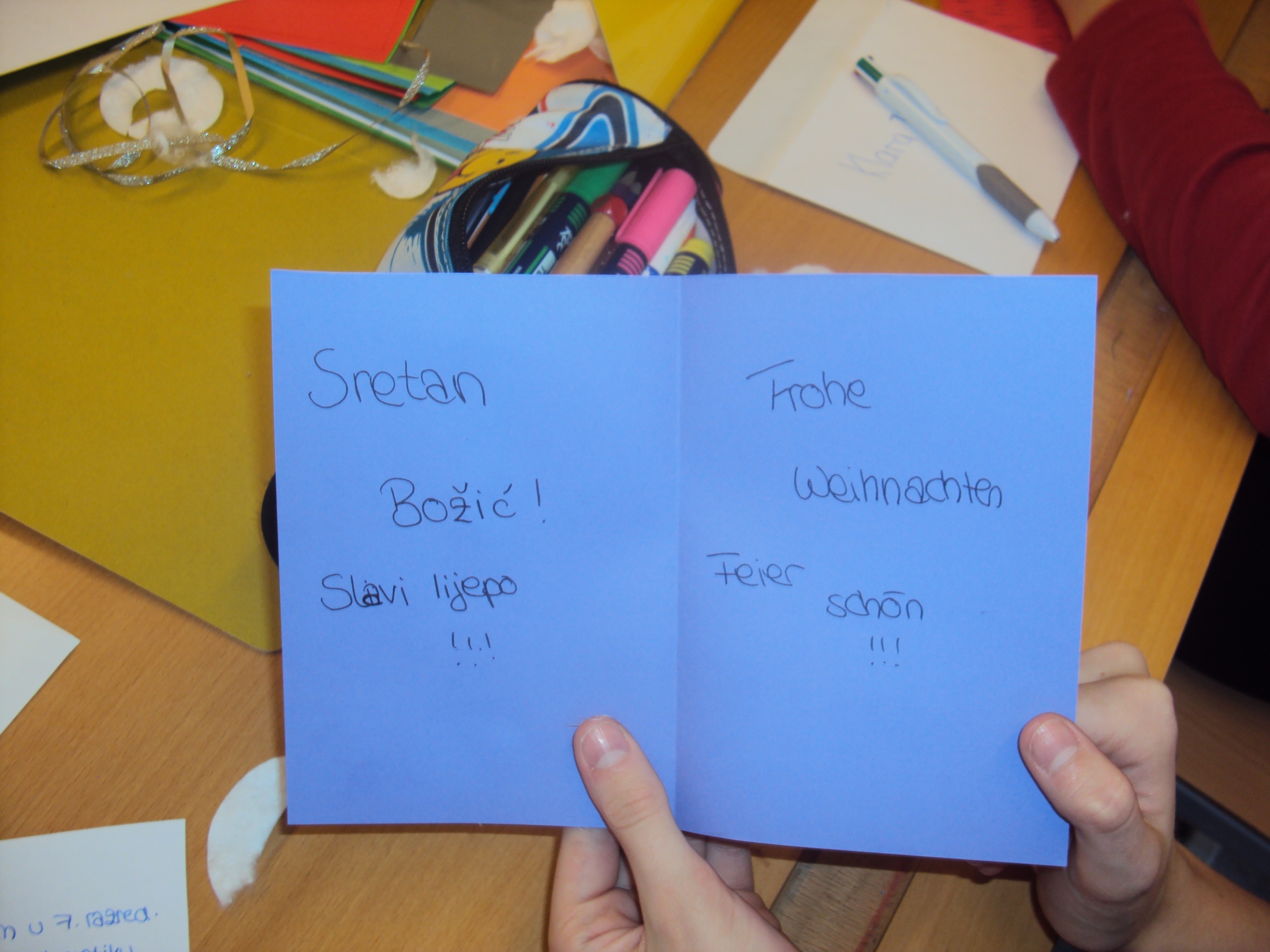 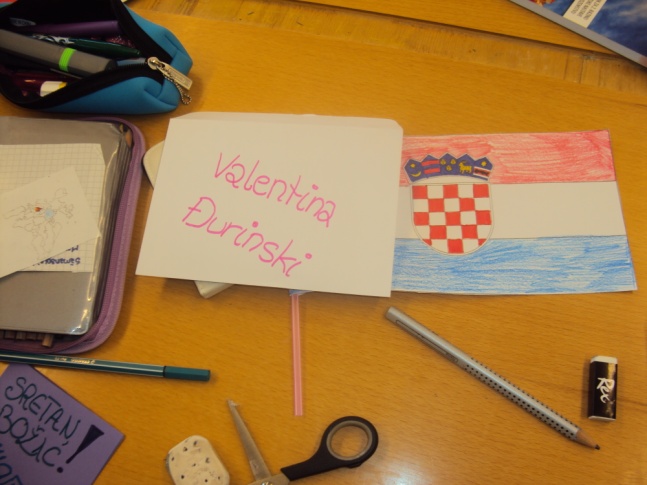 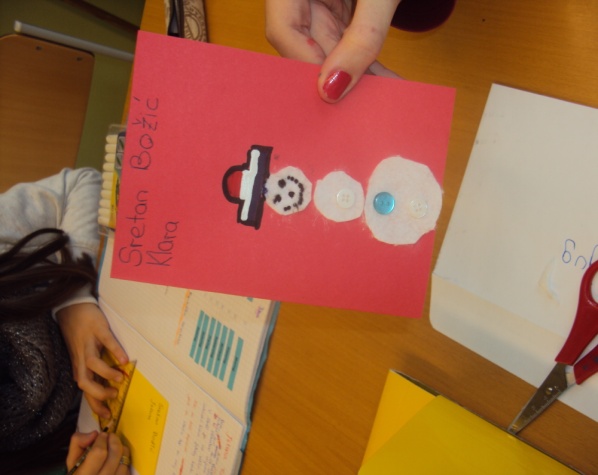 Kraj…
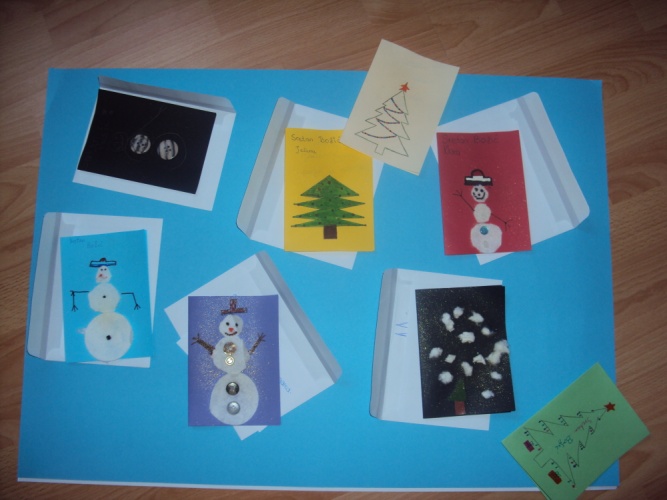 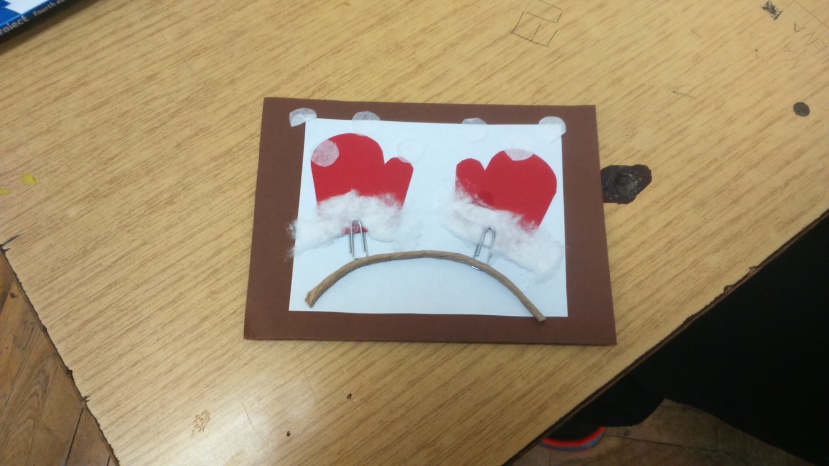